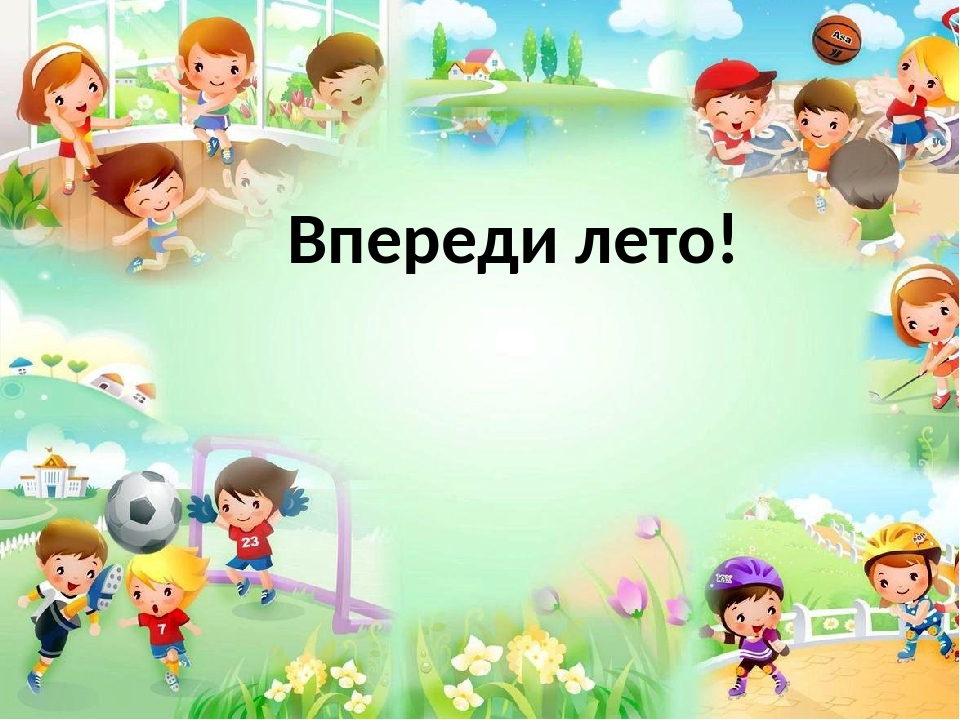 Площадка турклуба «Пилигрим» -                       - 2019
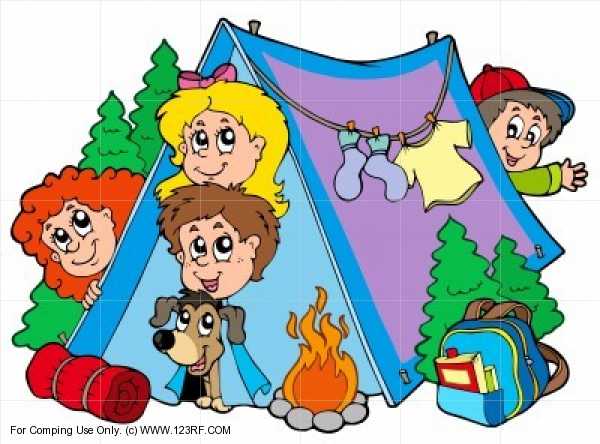 Начинаем день с зарядки – это правильно, ребятки !
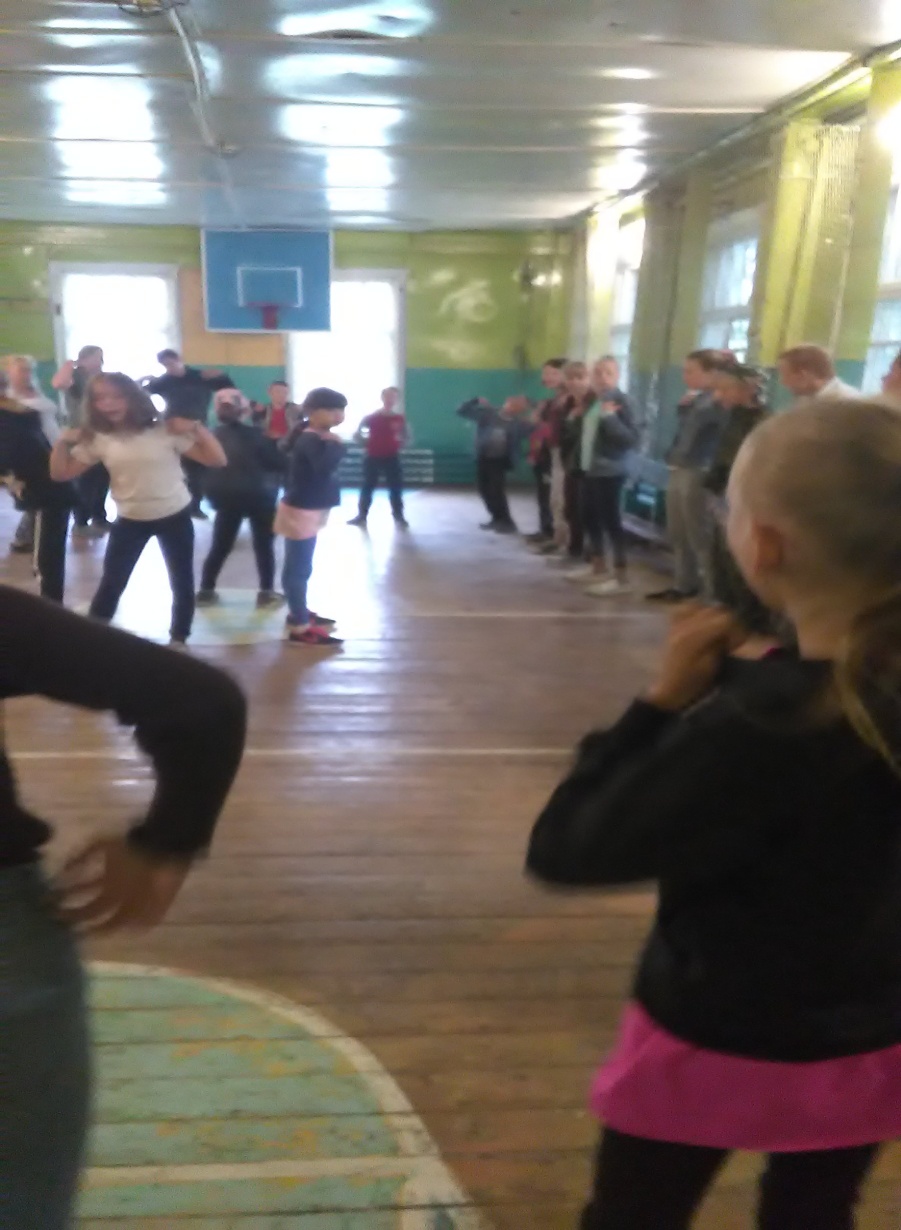 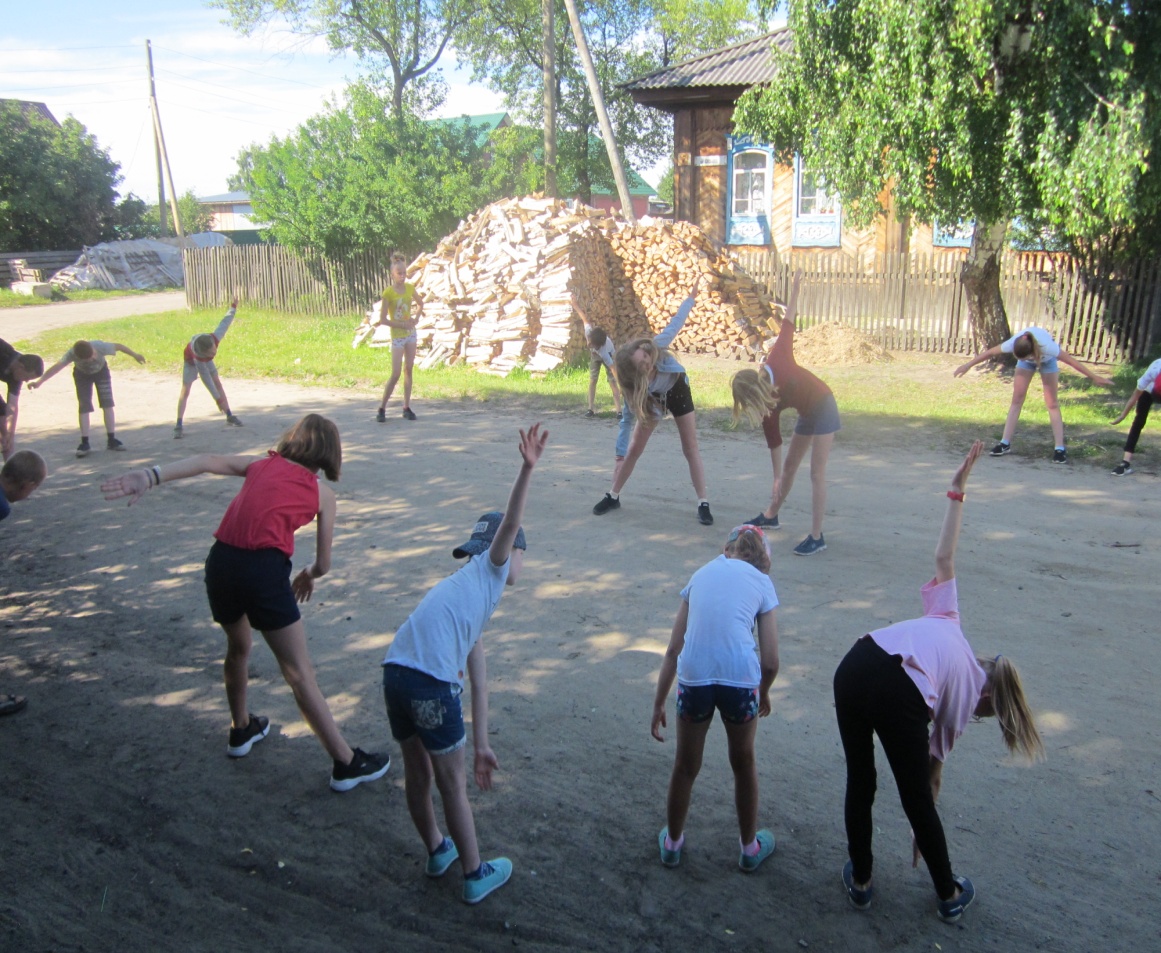 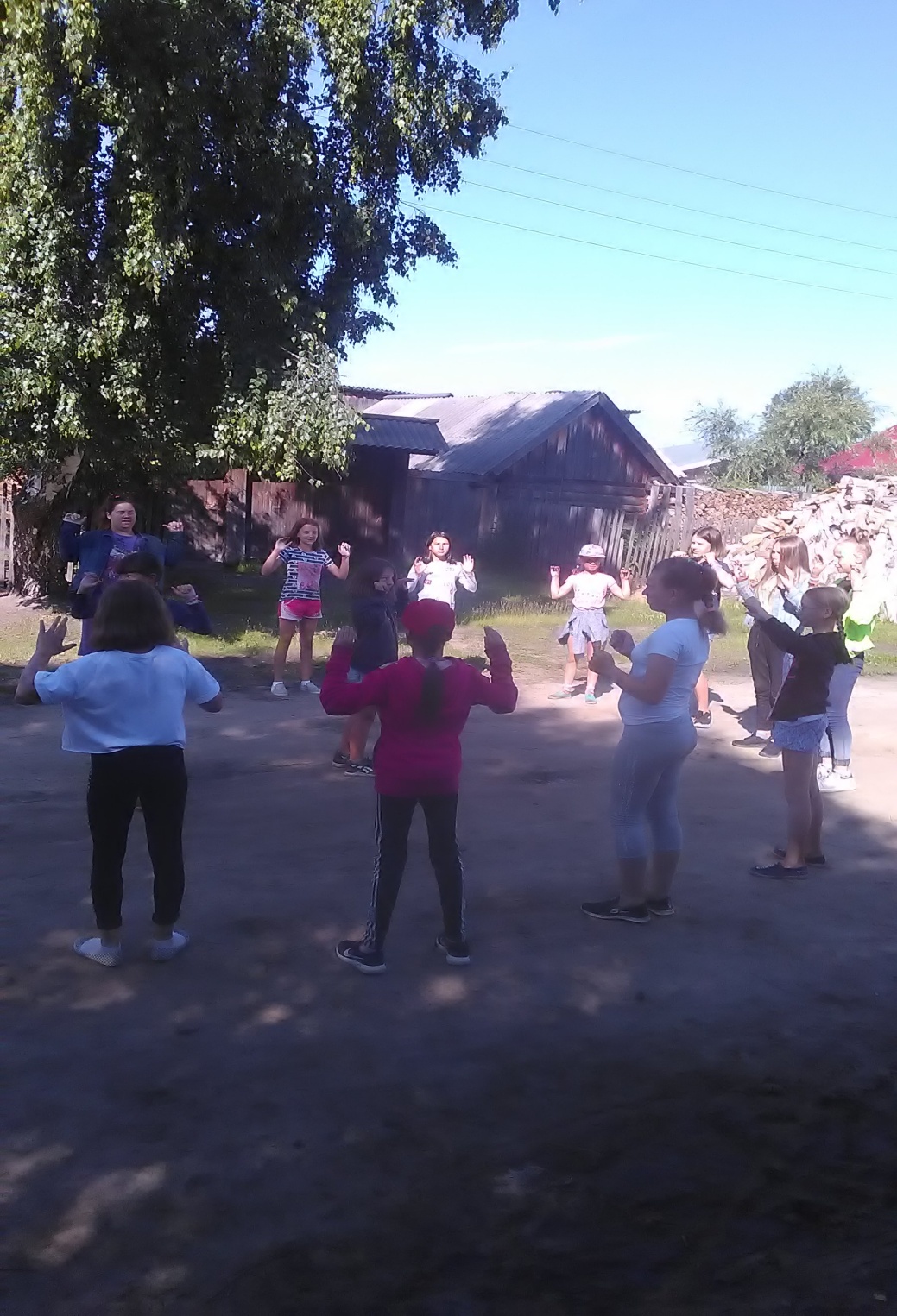 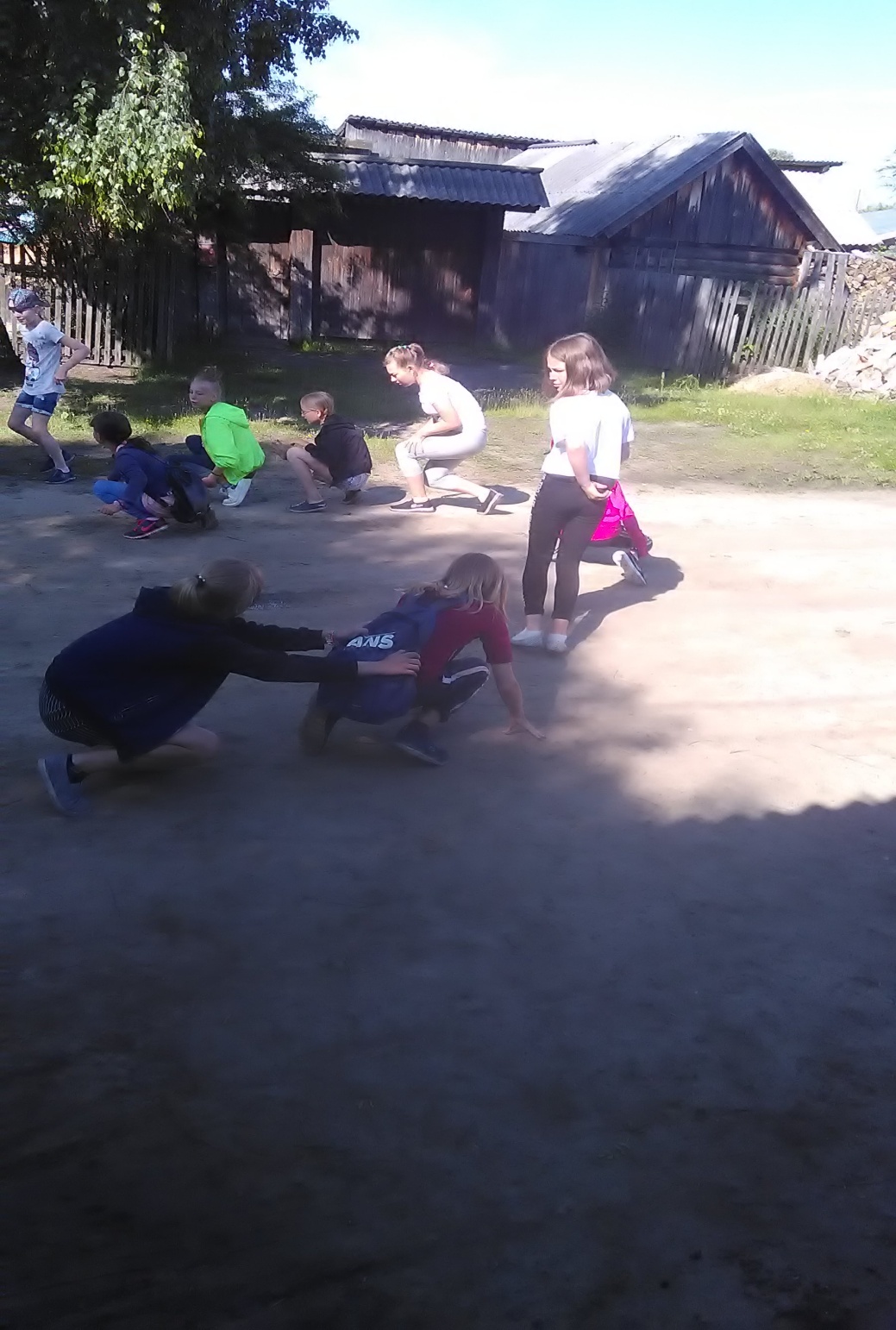 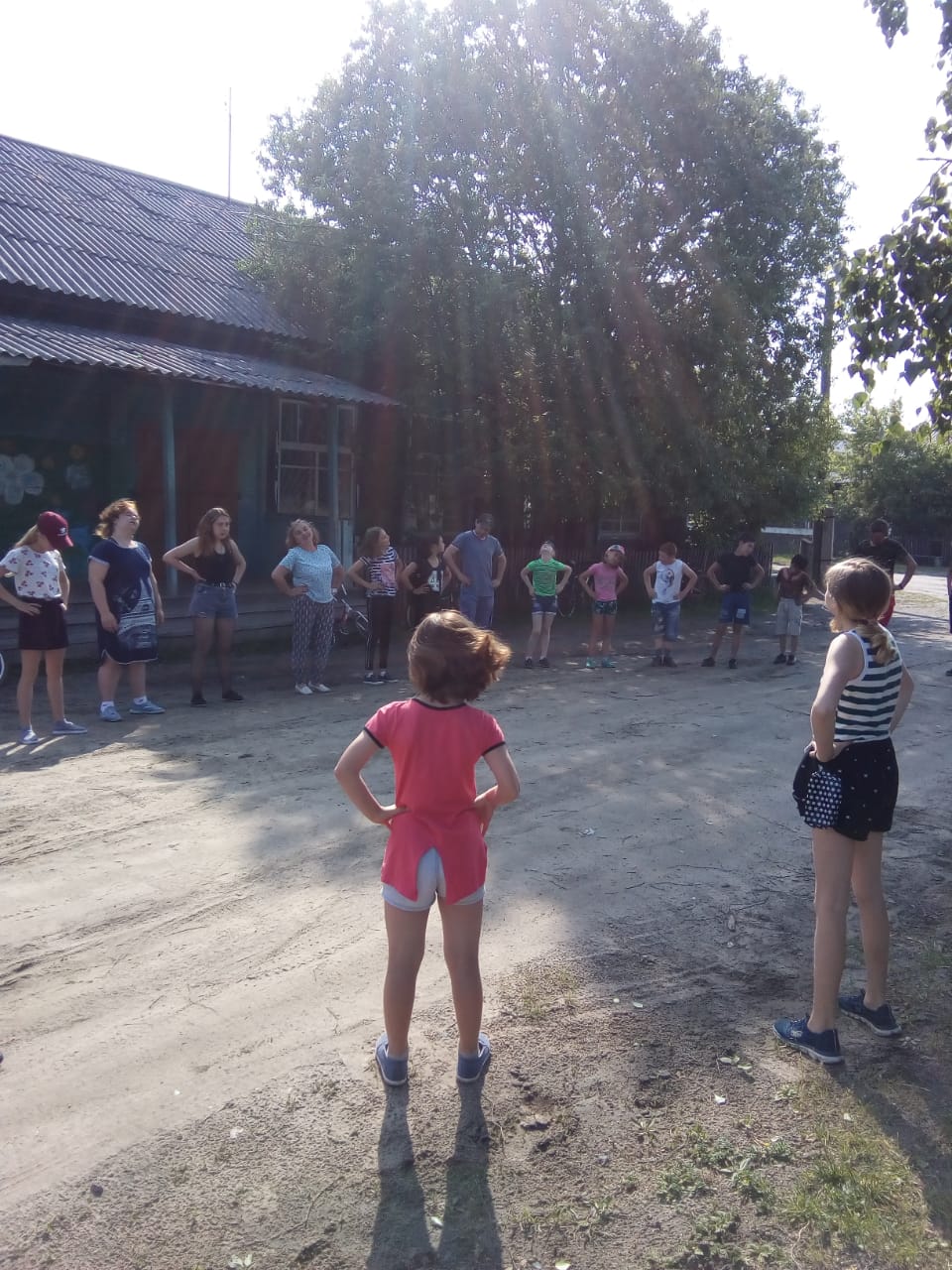 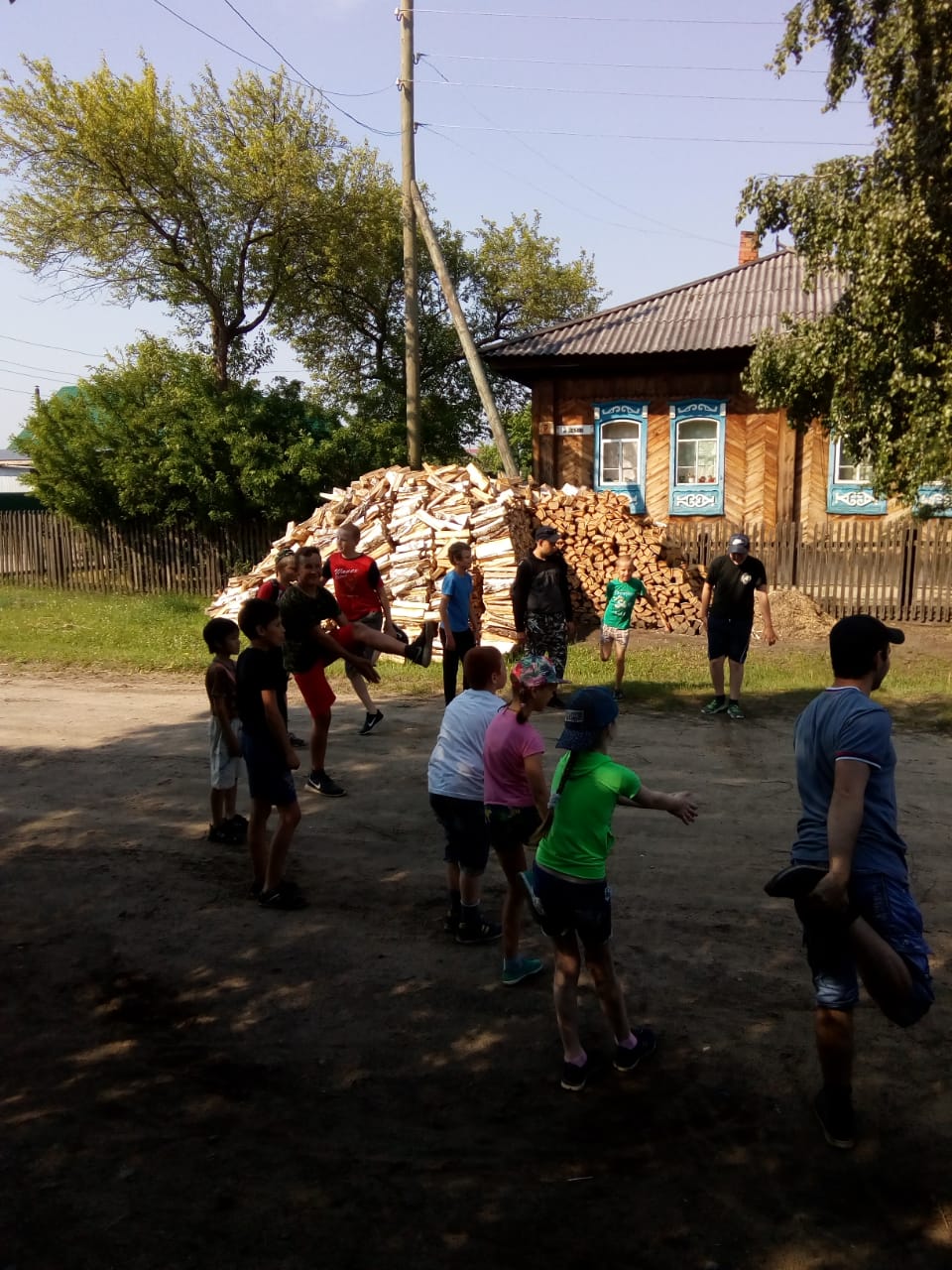 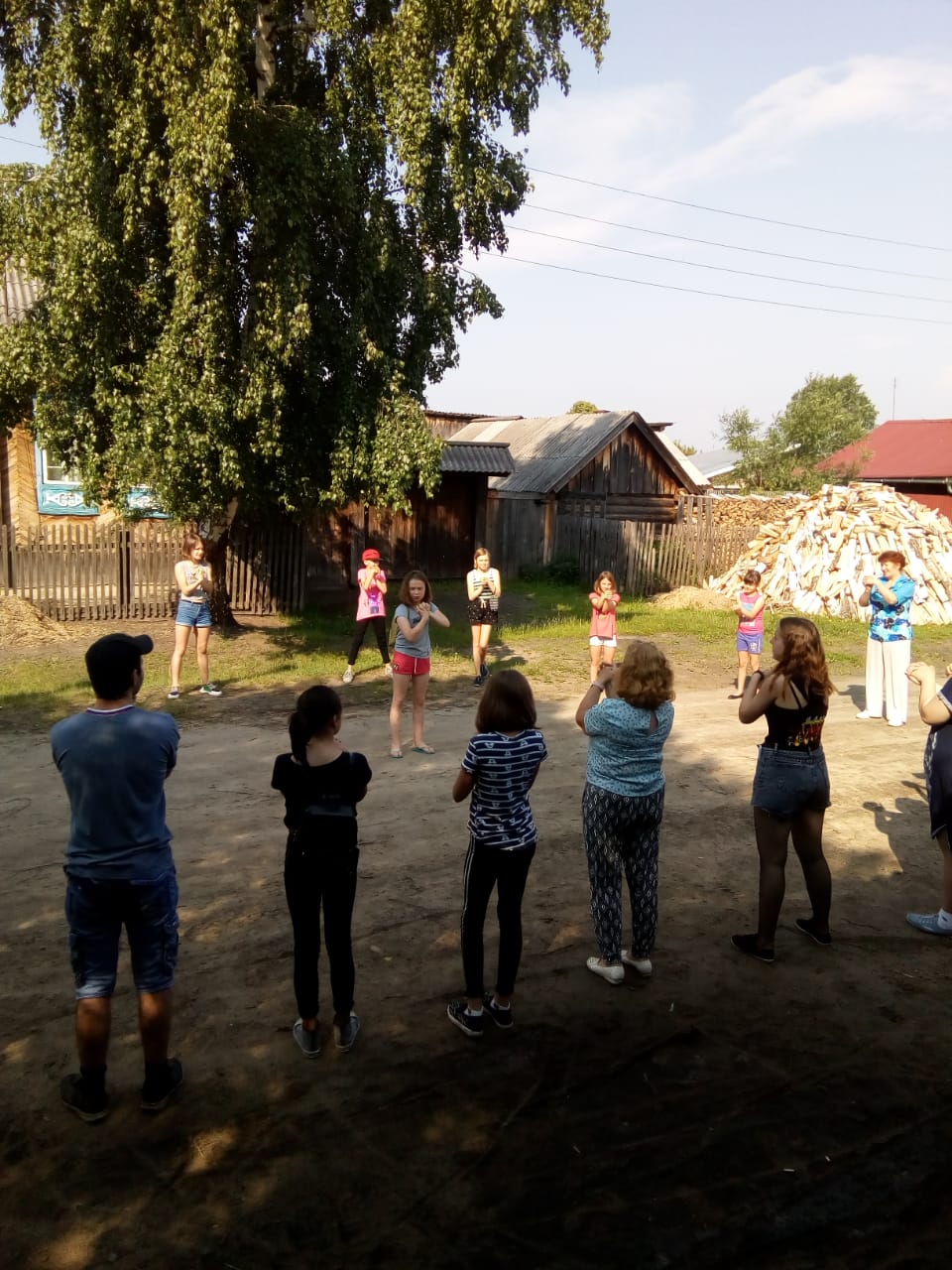 Мы от скуки - на все руки…
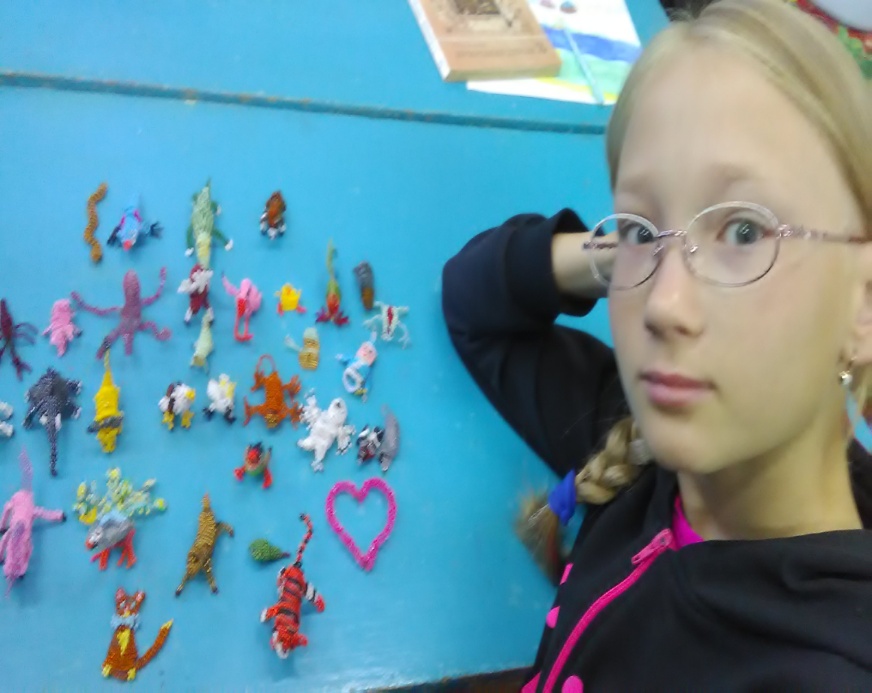 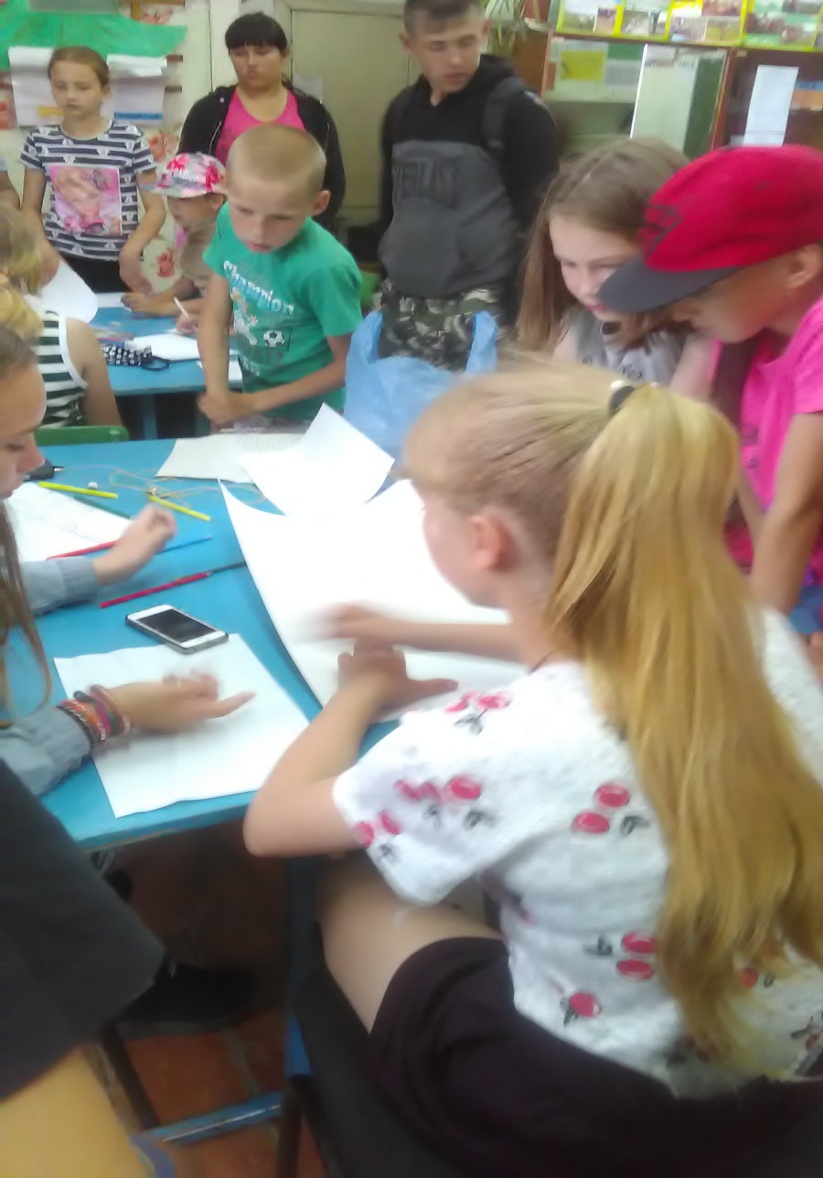 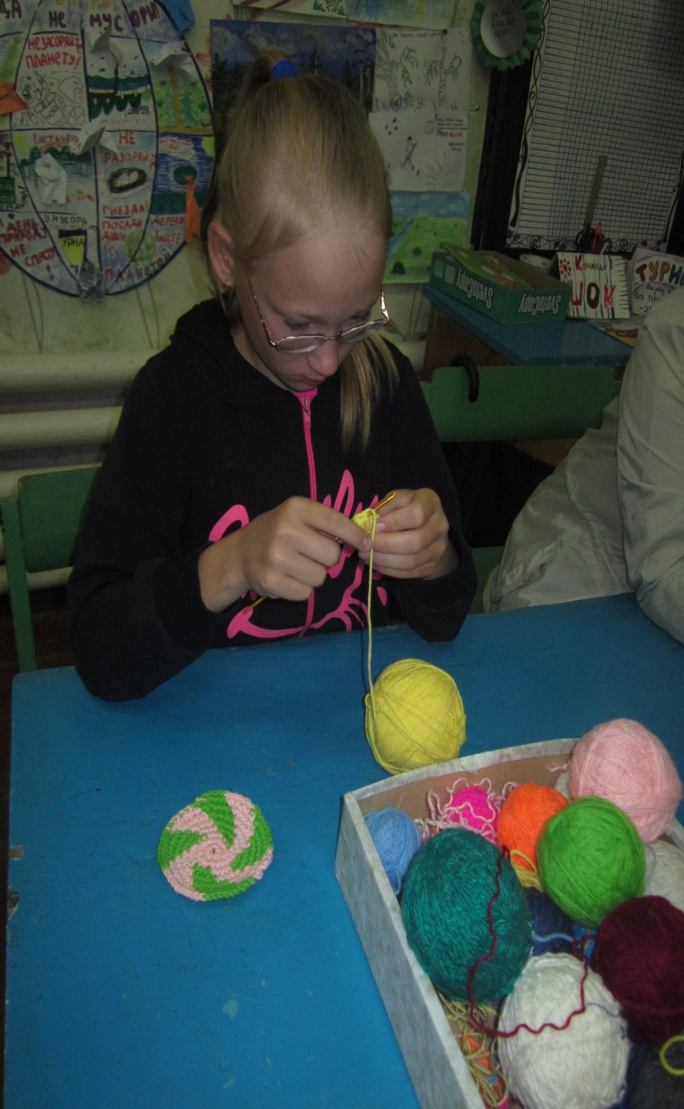 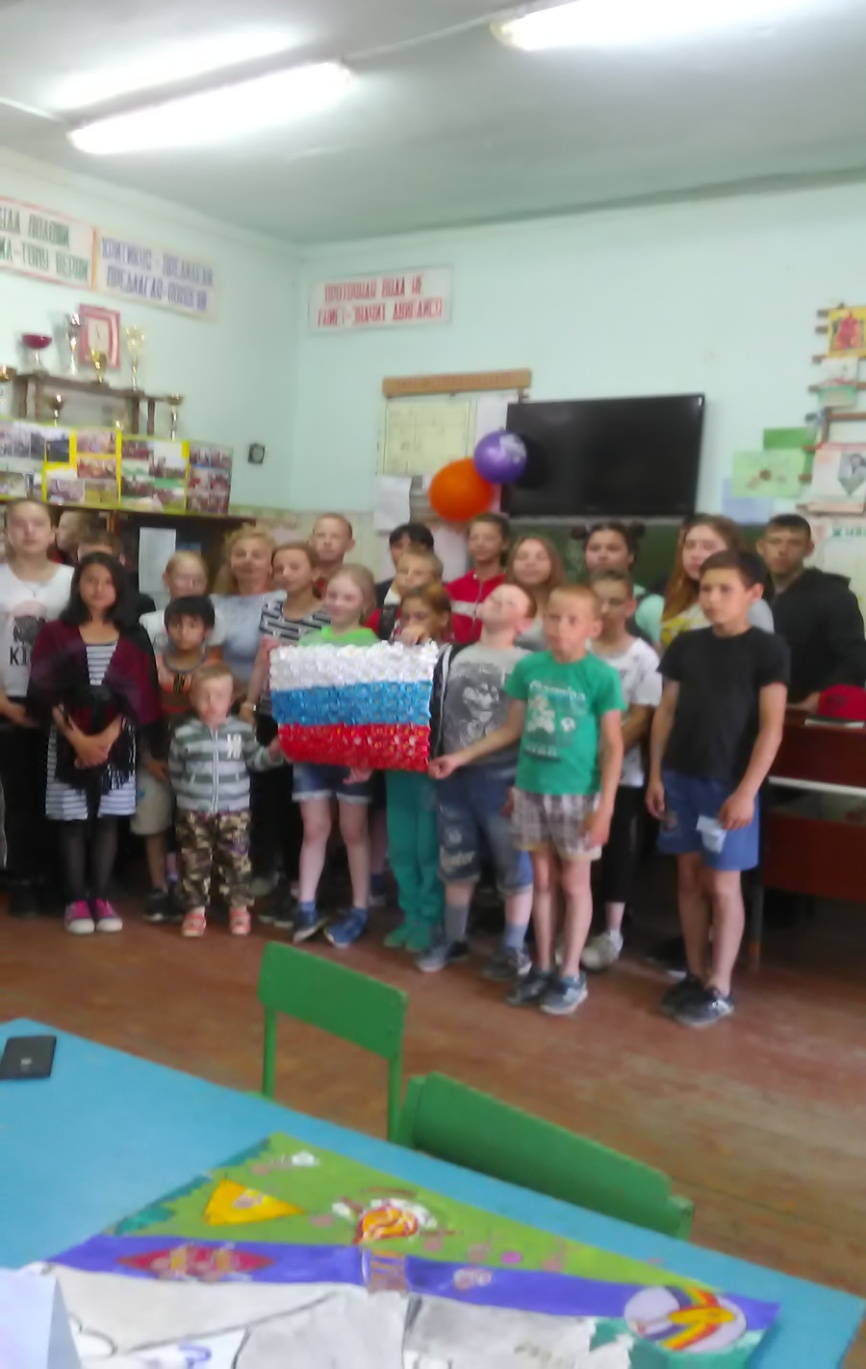 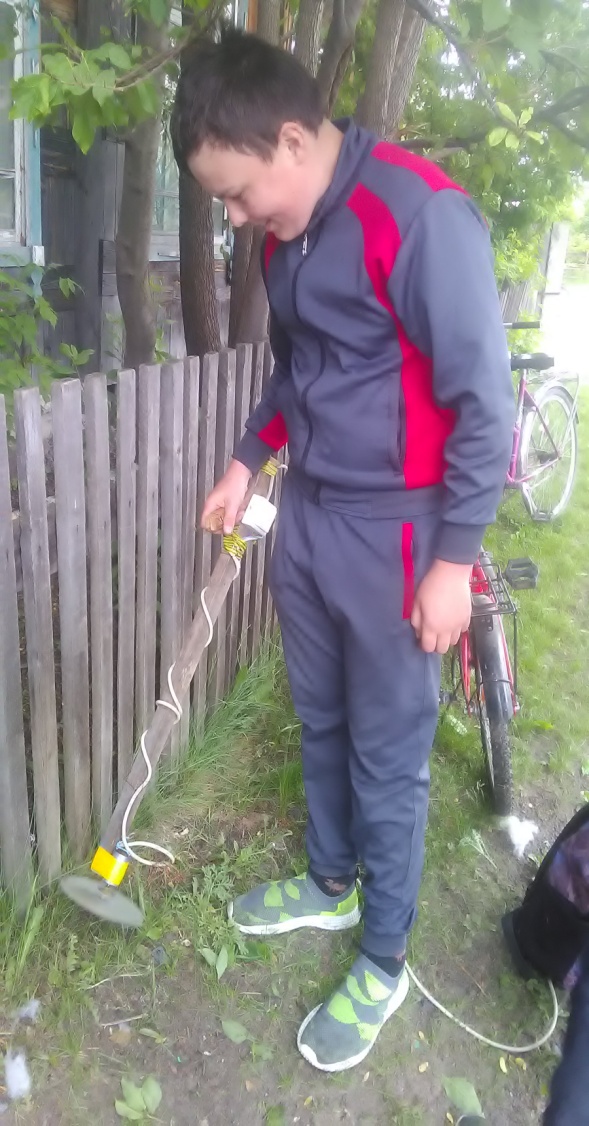 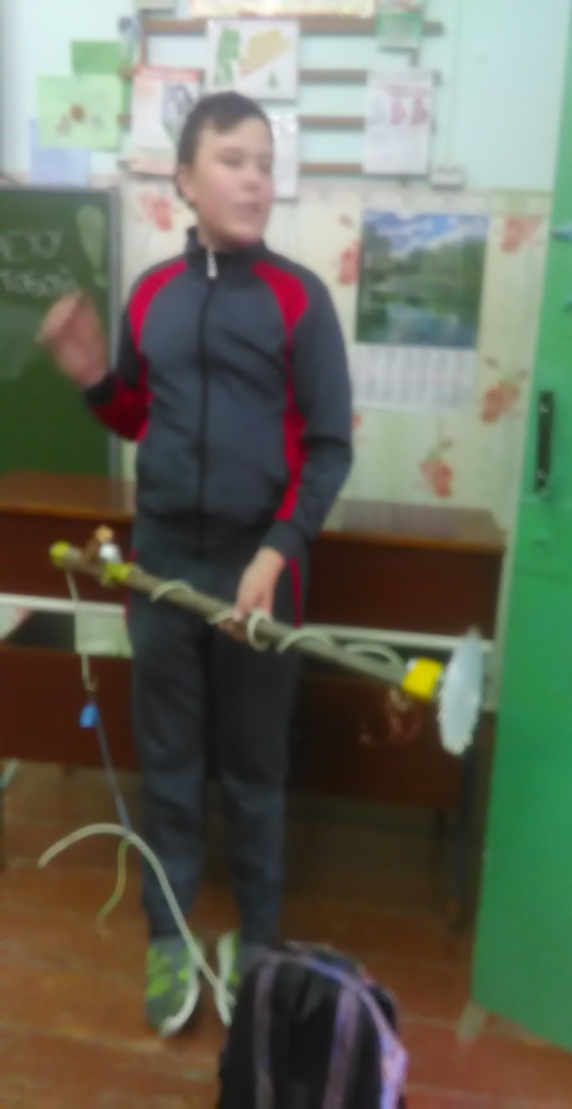 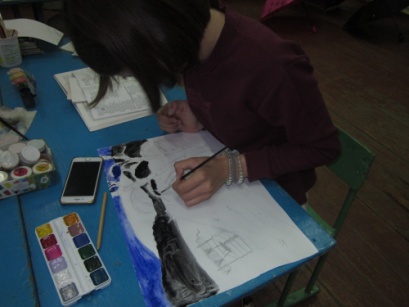 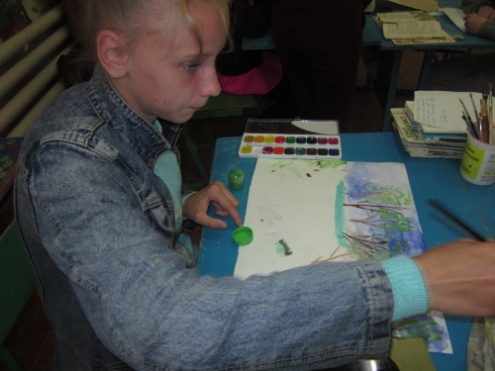 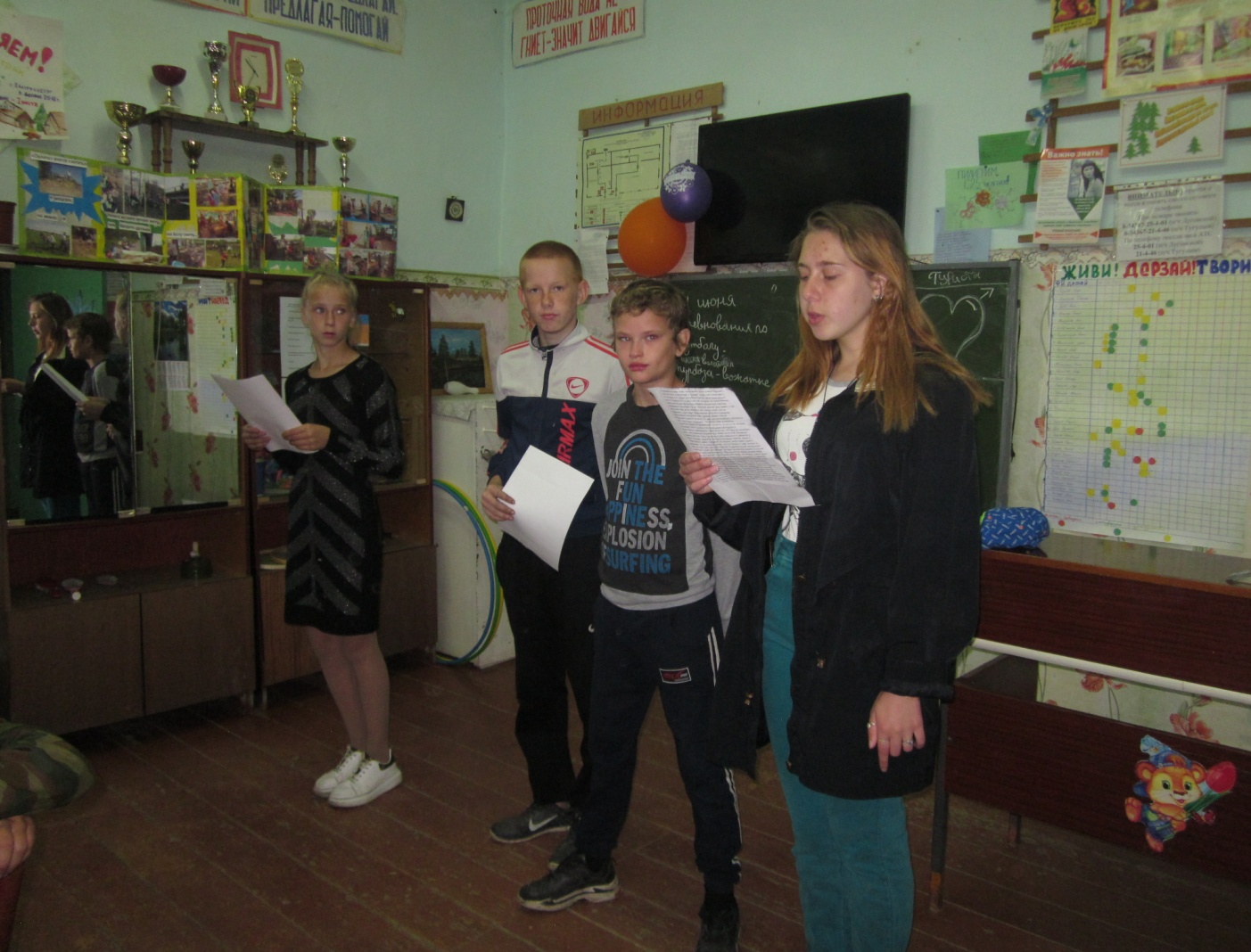 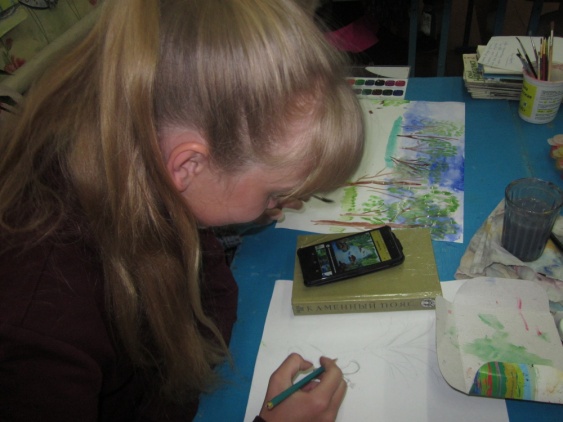 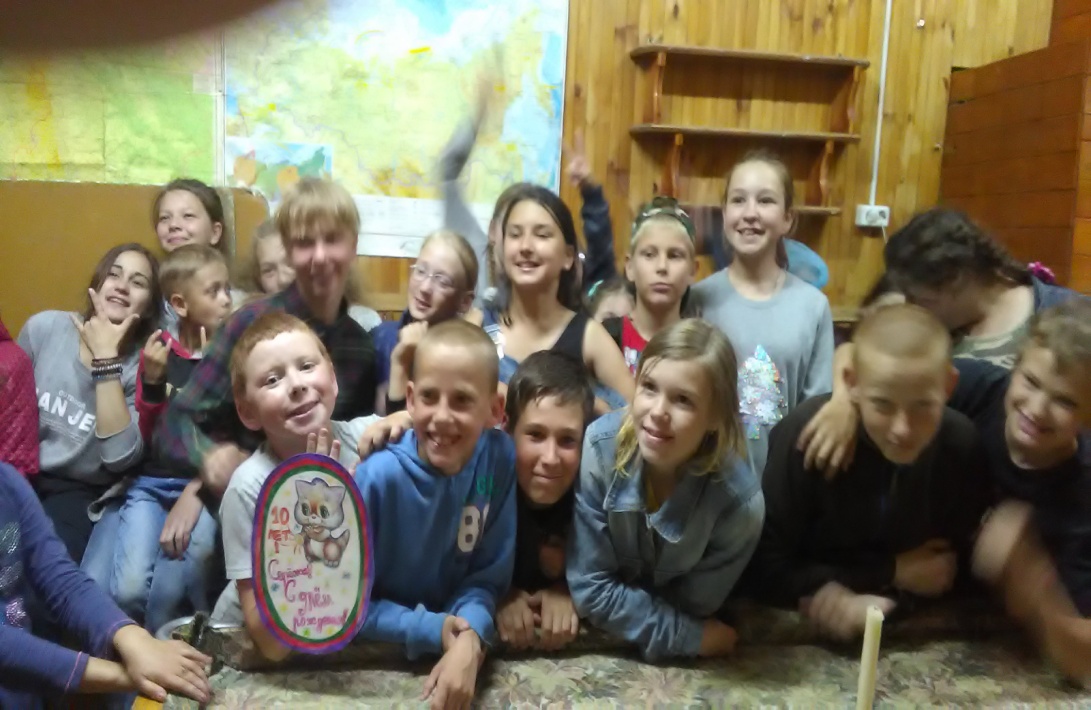 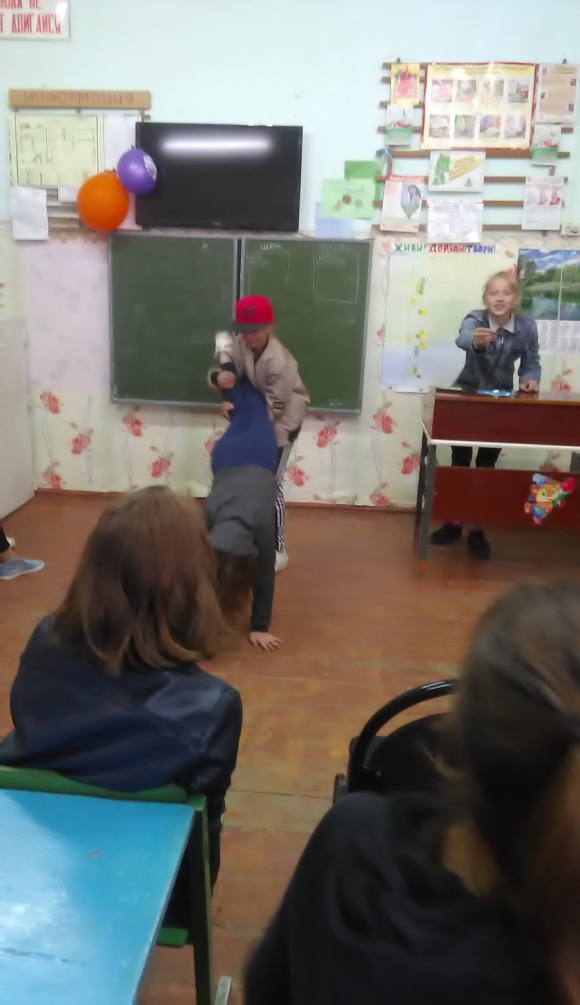 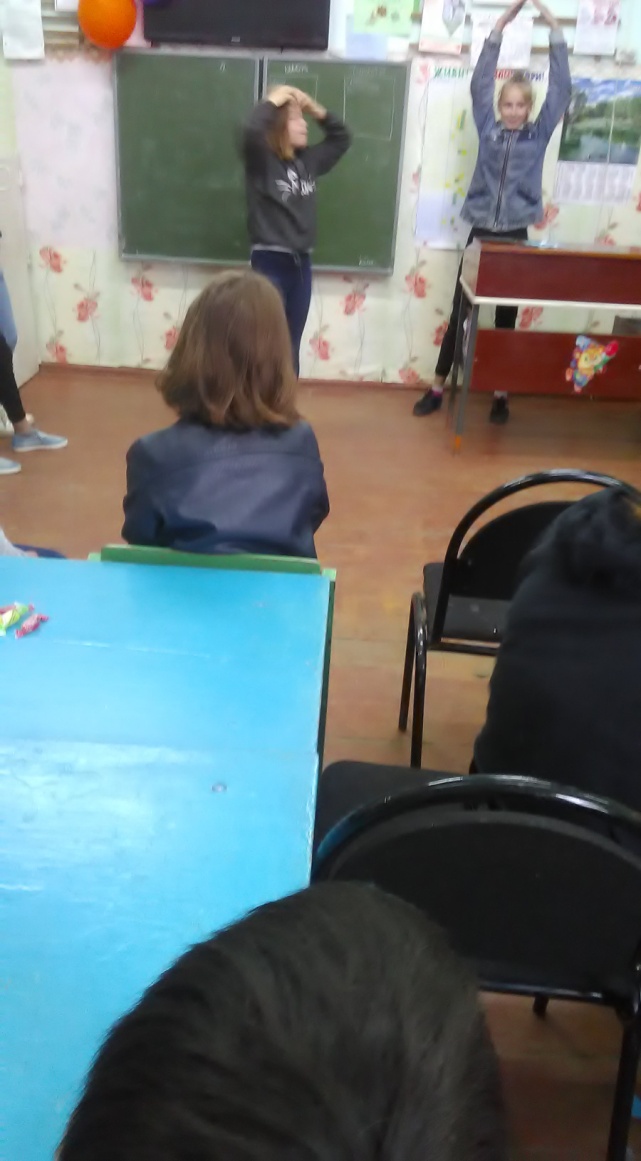 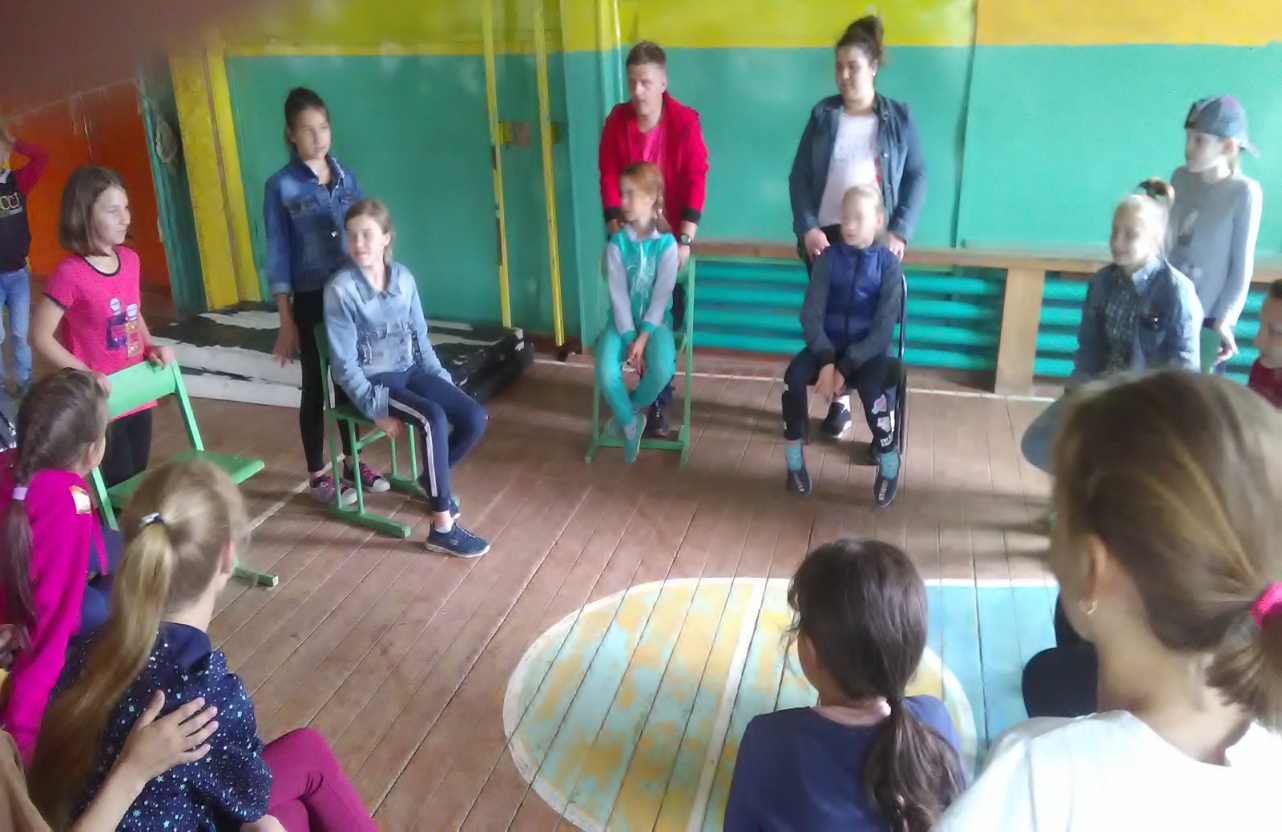 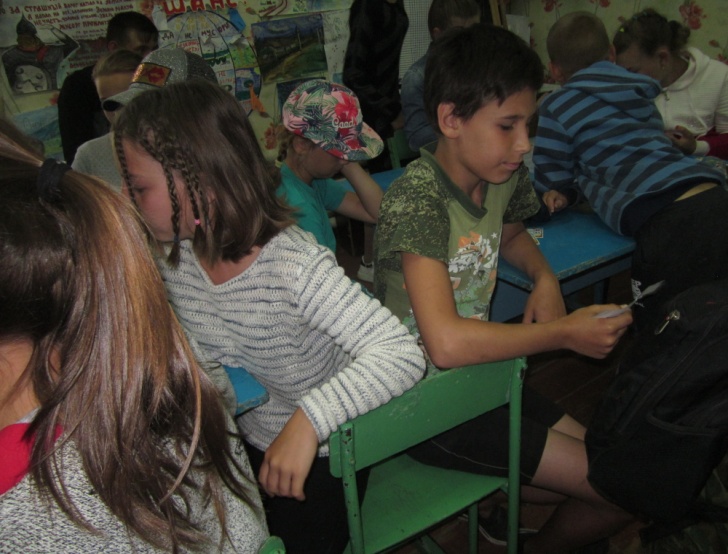 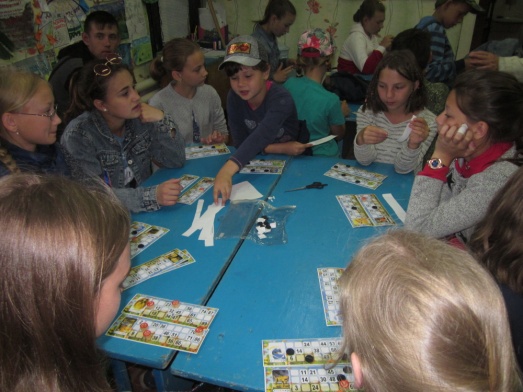 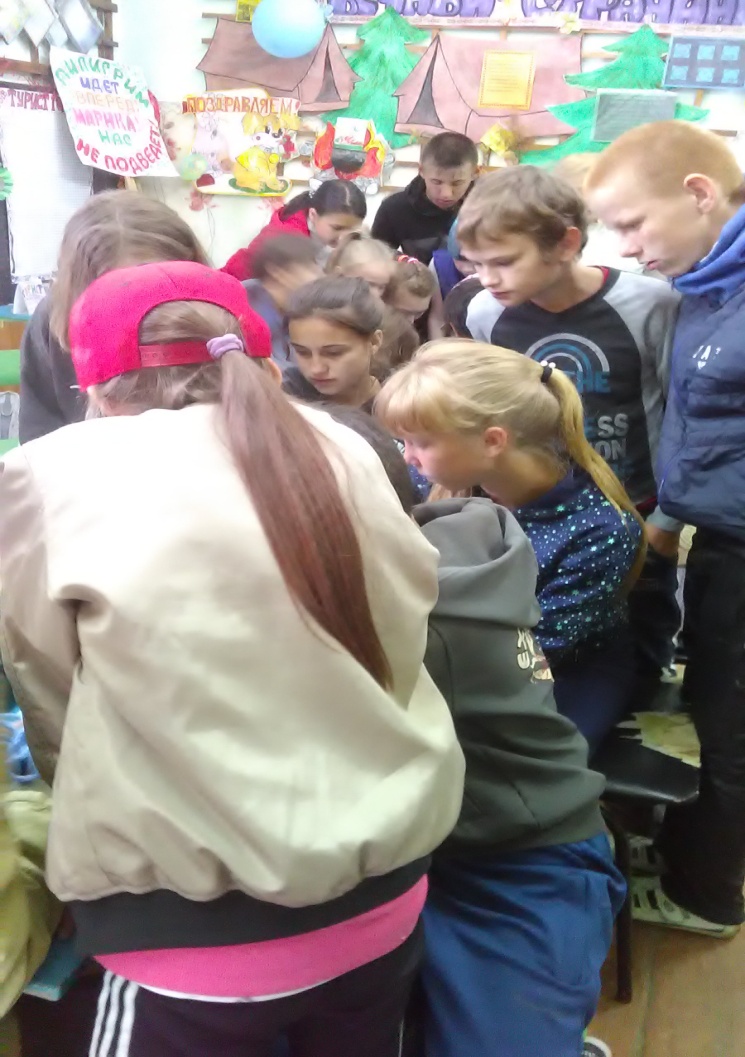 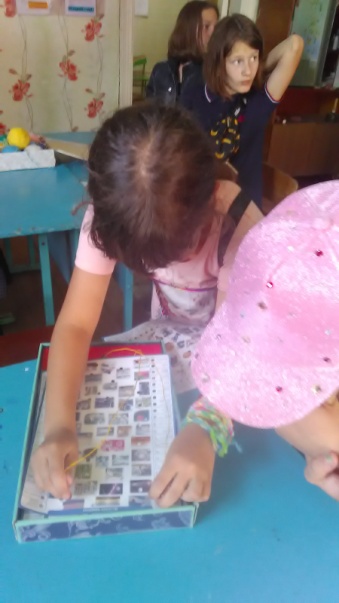 Победа будет за нами!
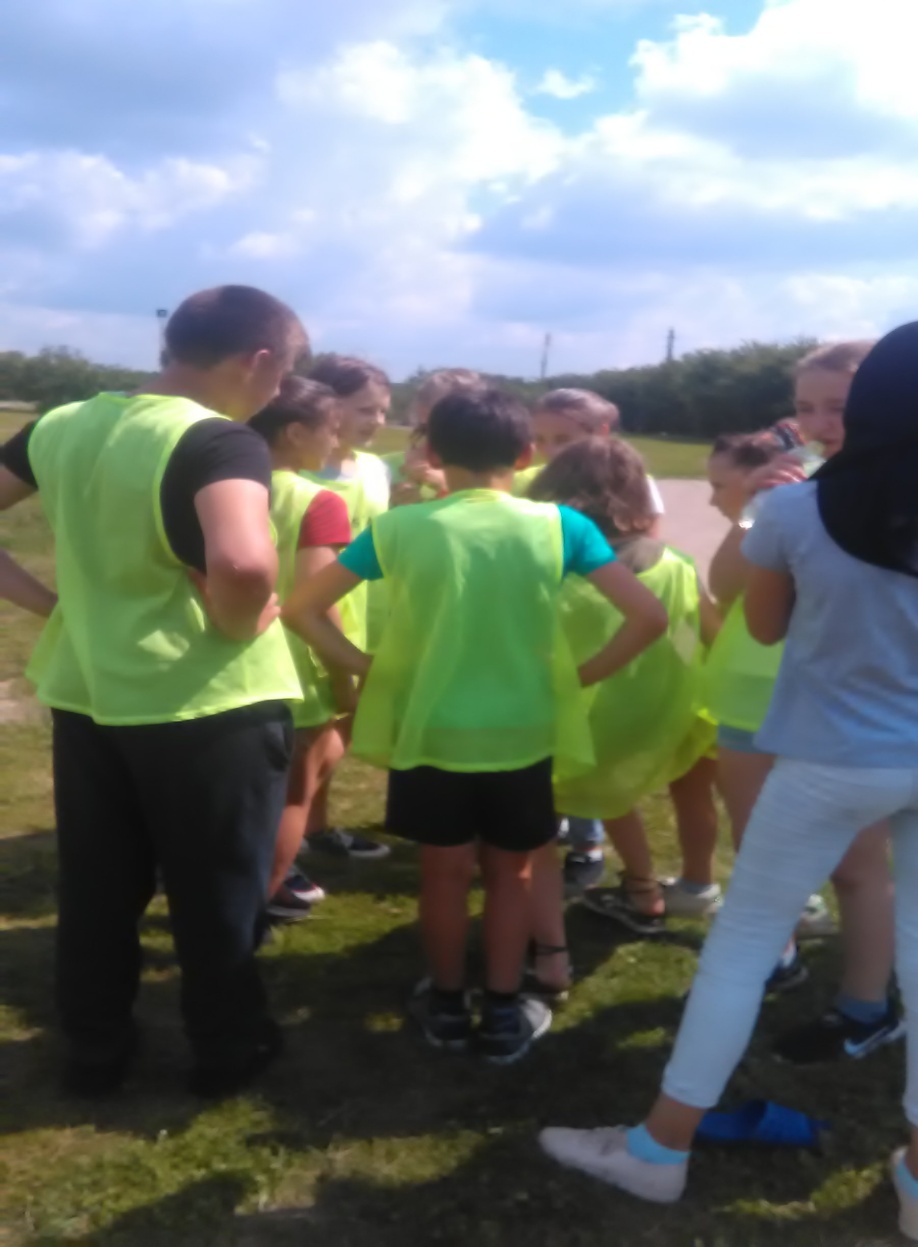 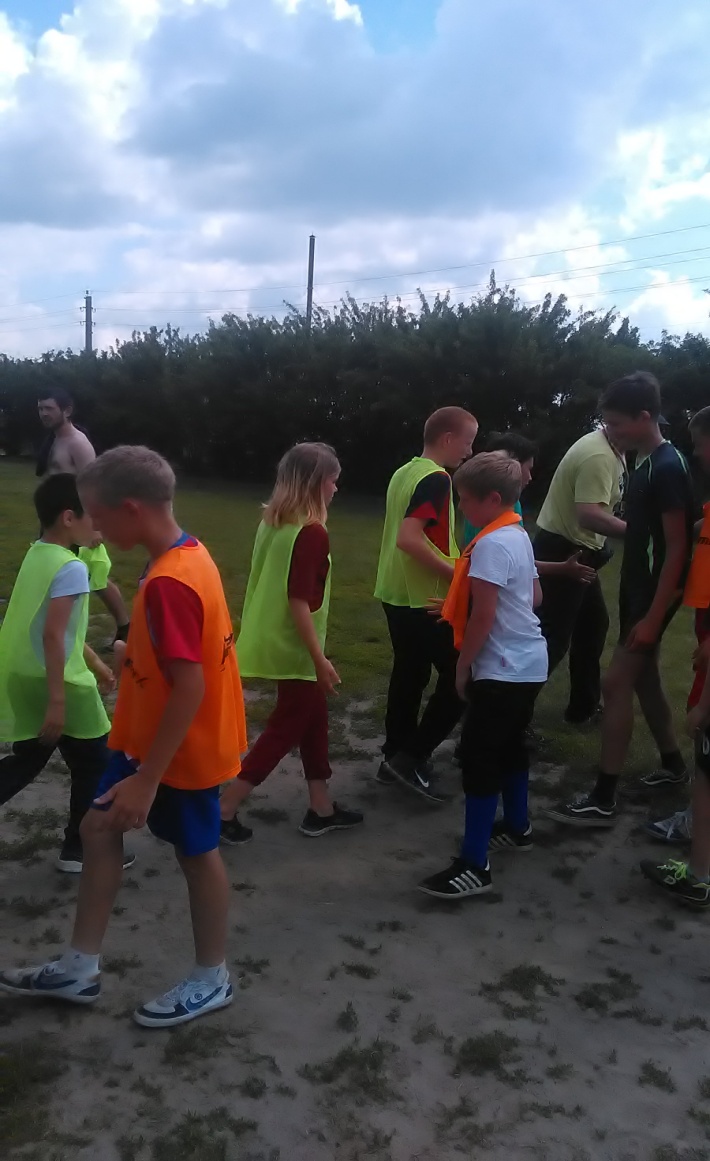 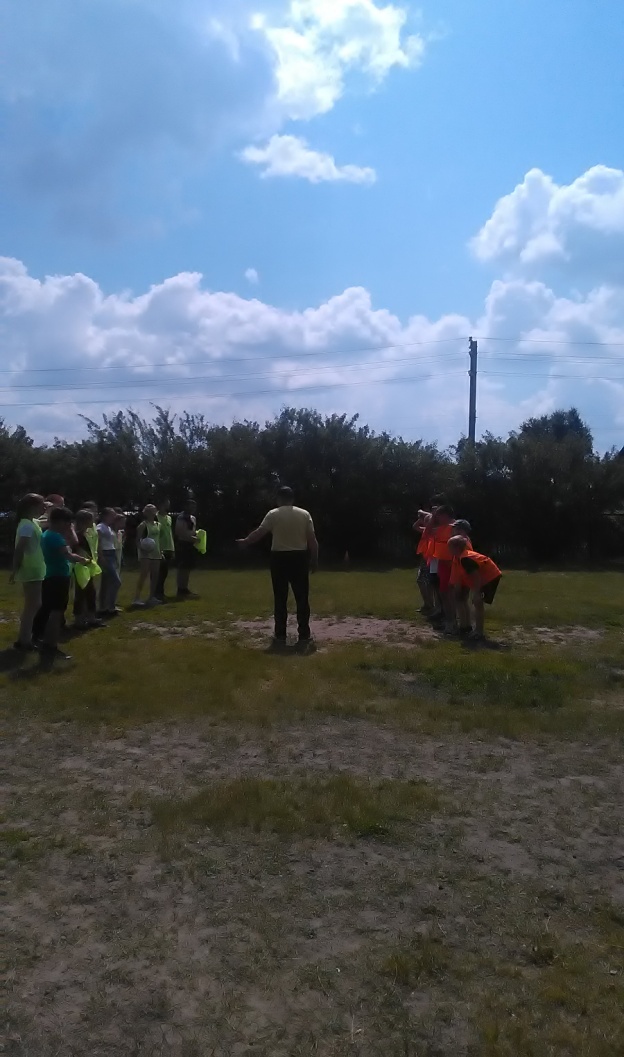 Красота спасёт мир!
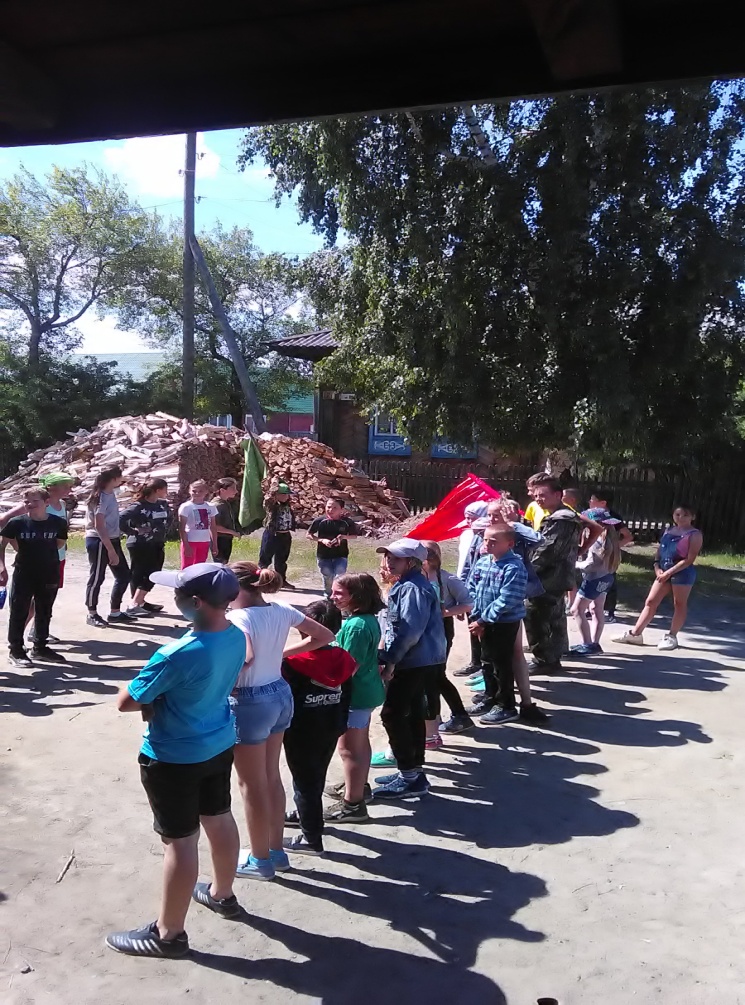 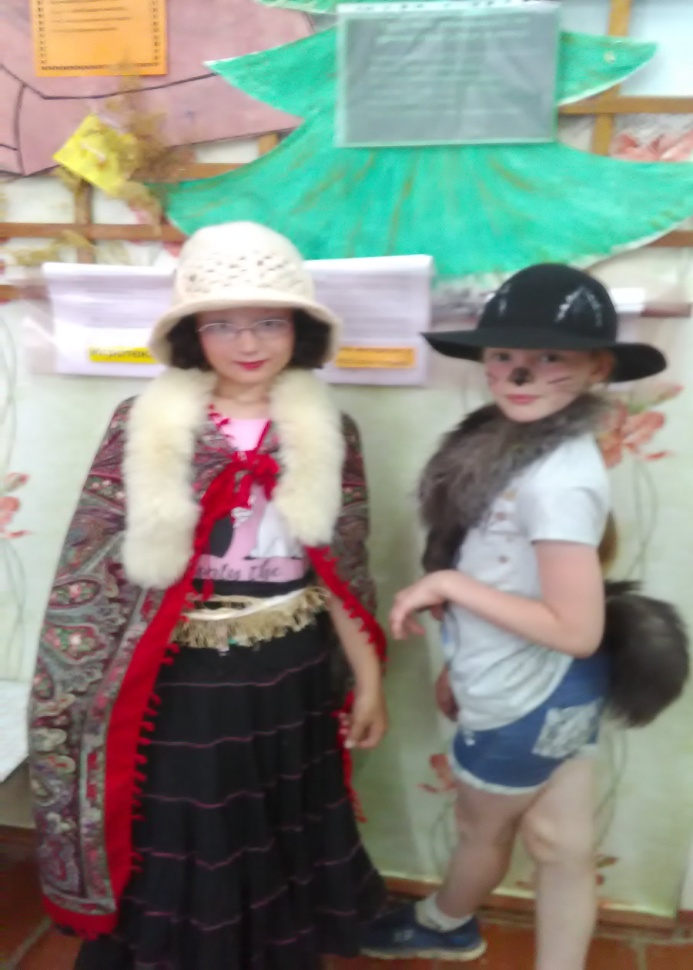 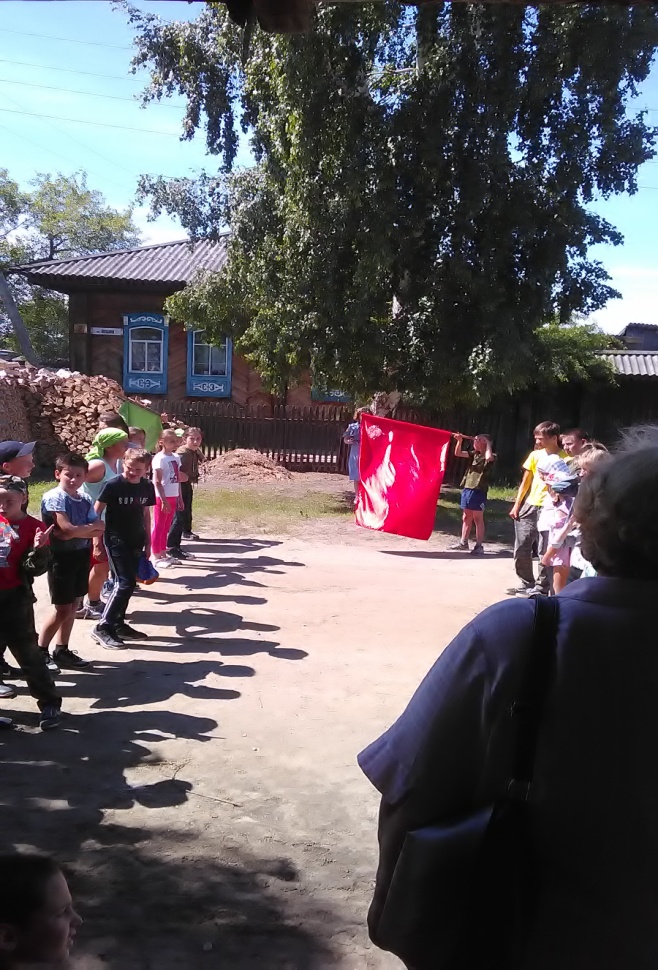 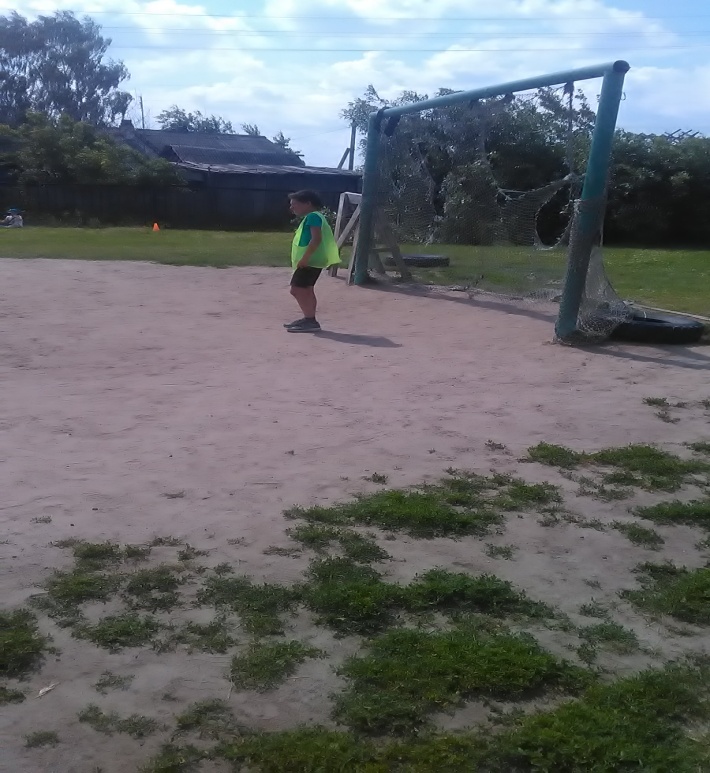 Ура! Мы победили!
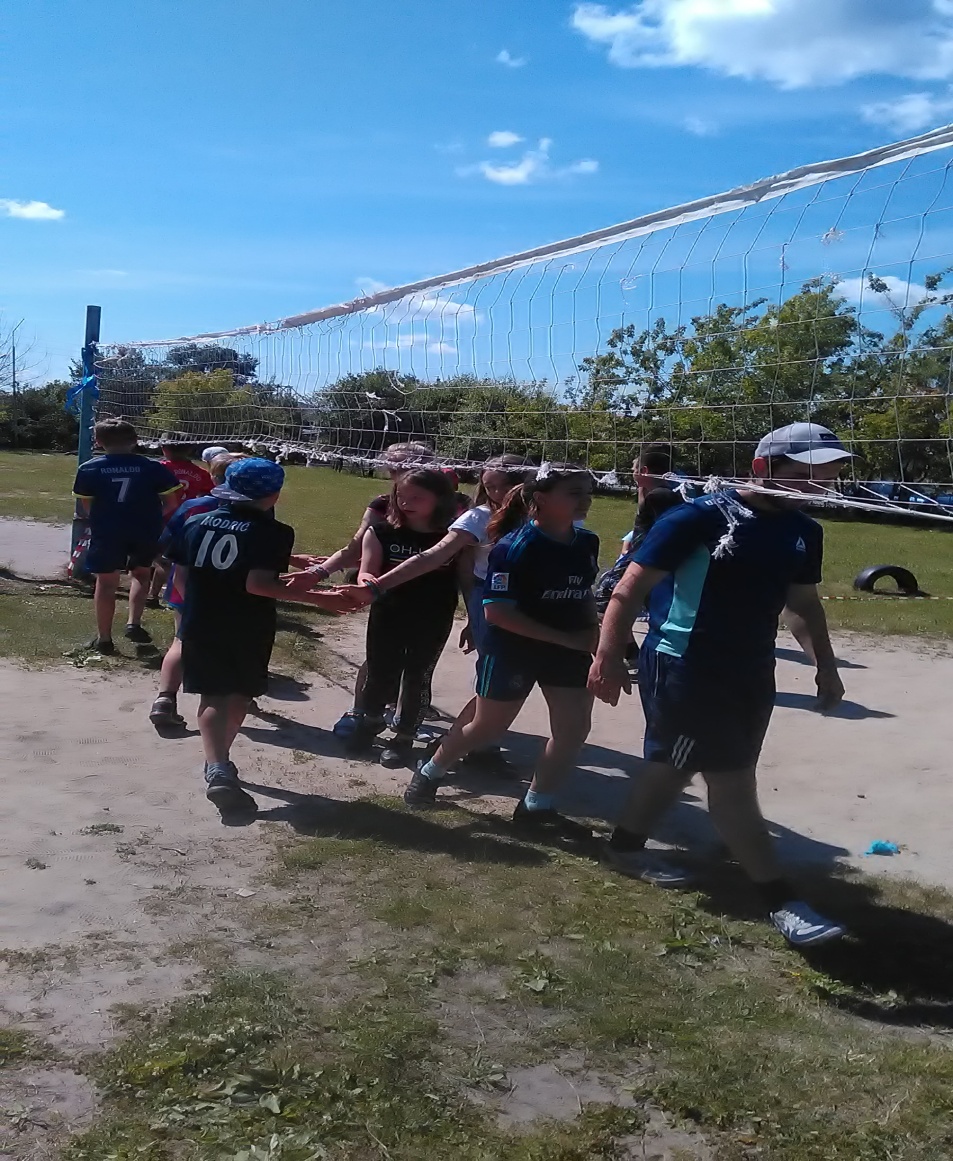 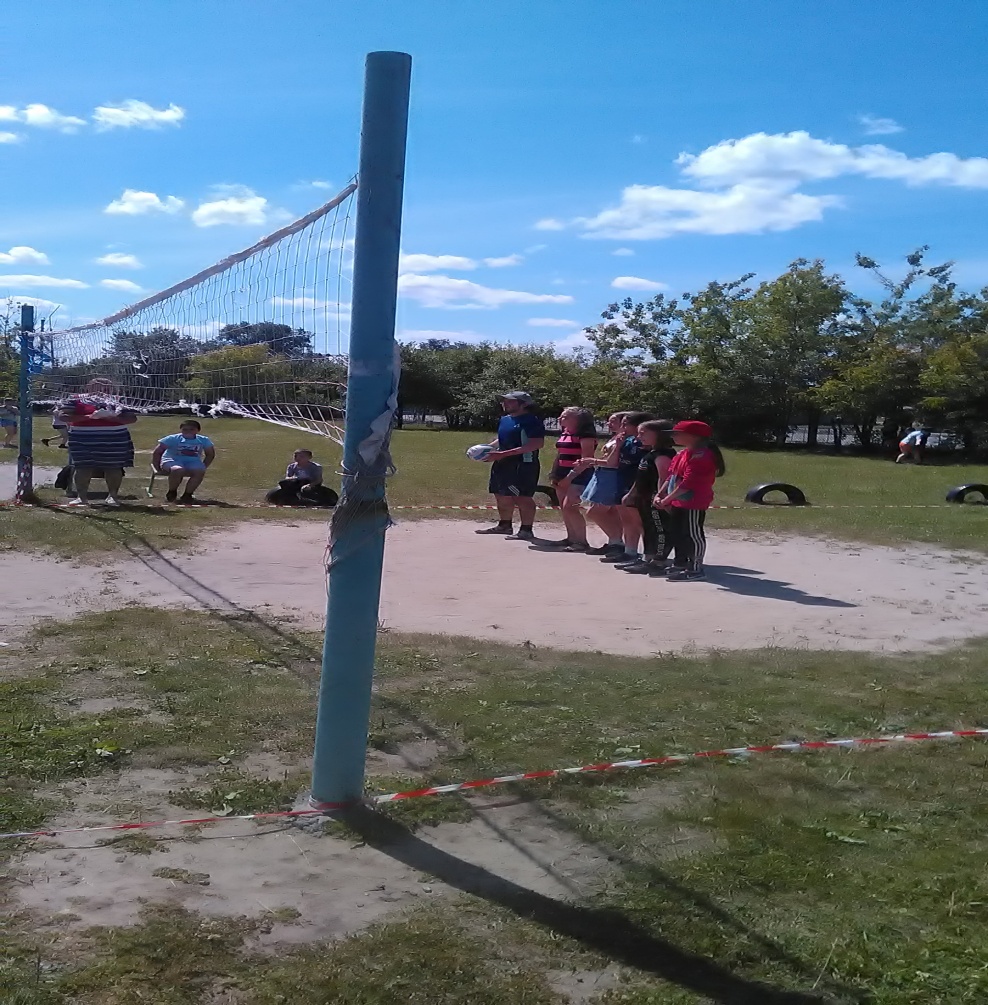 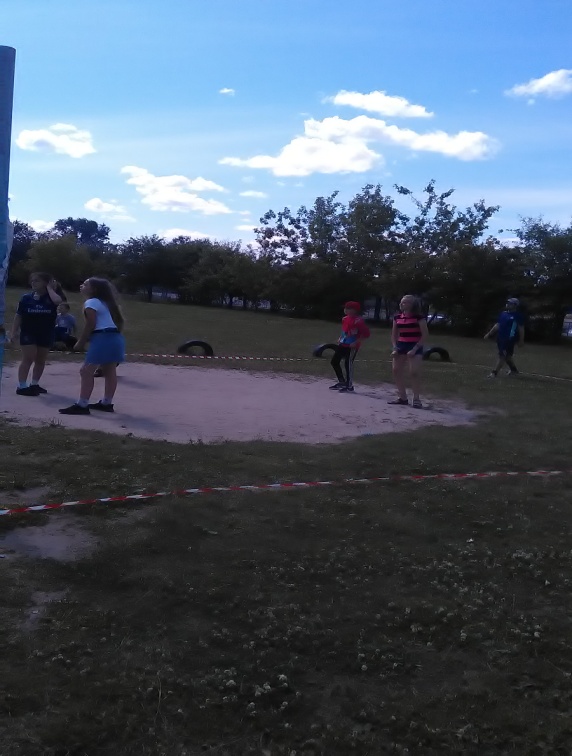 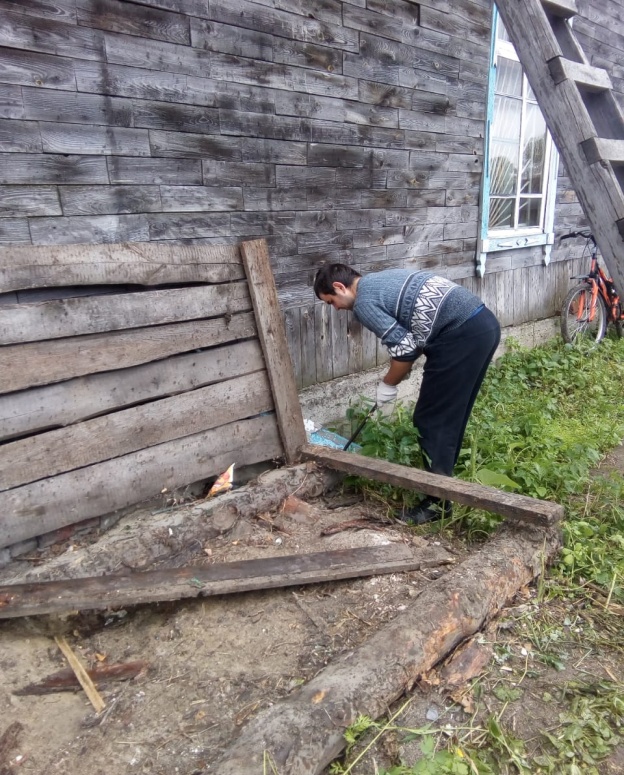 Труд облагораживает человека.
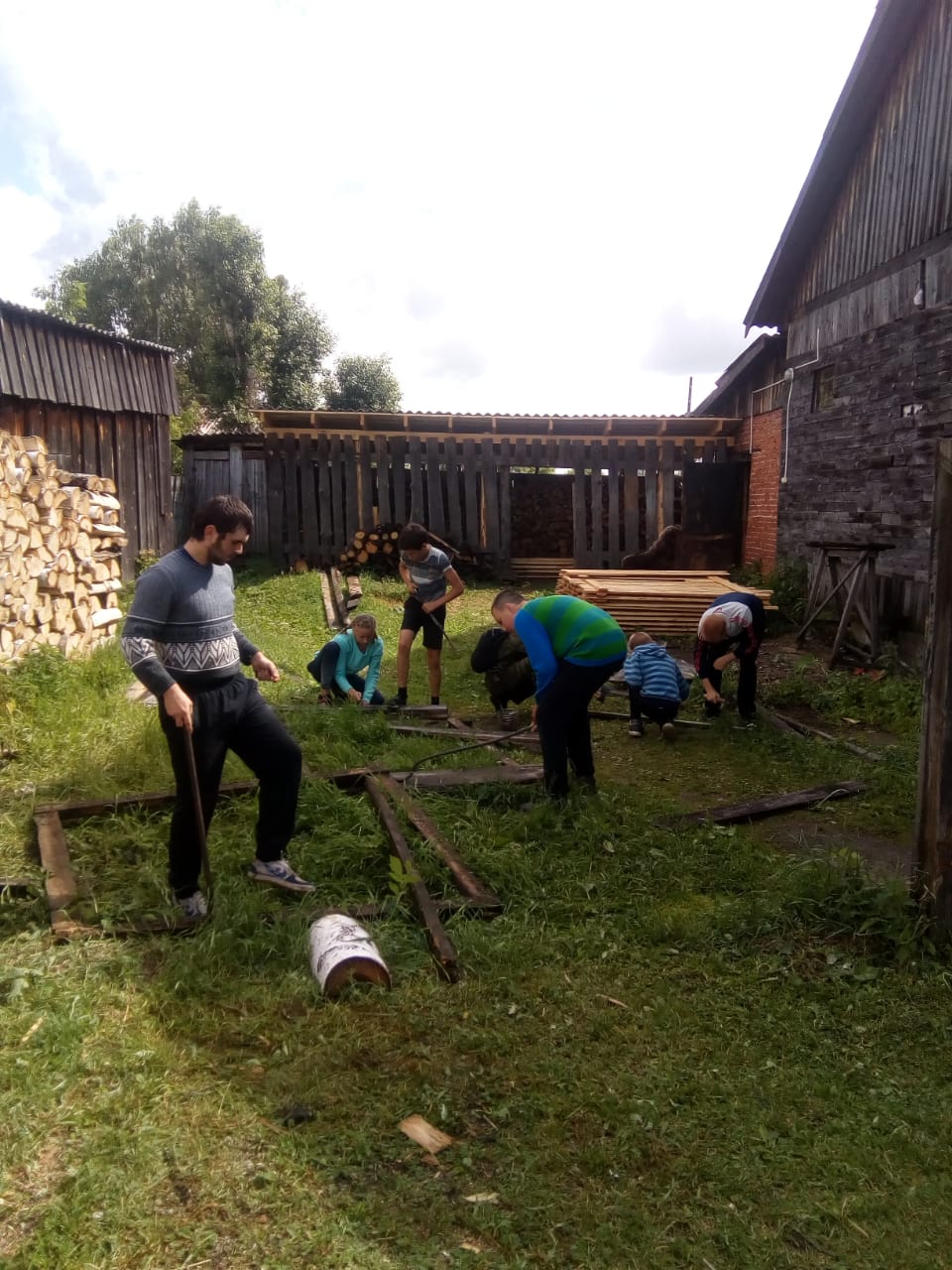 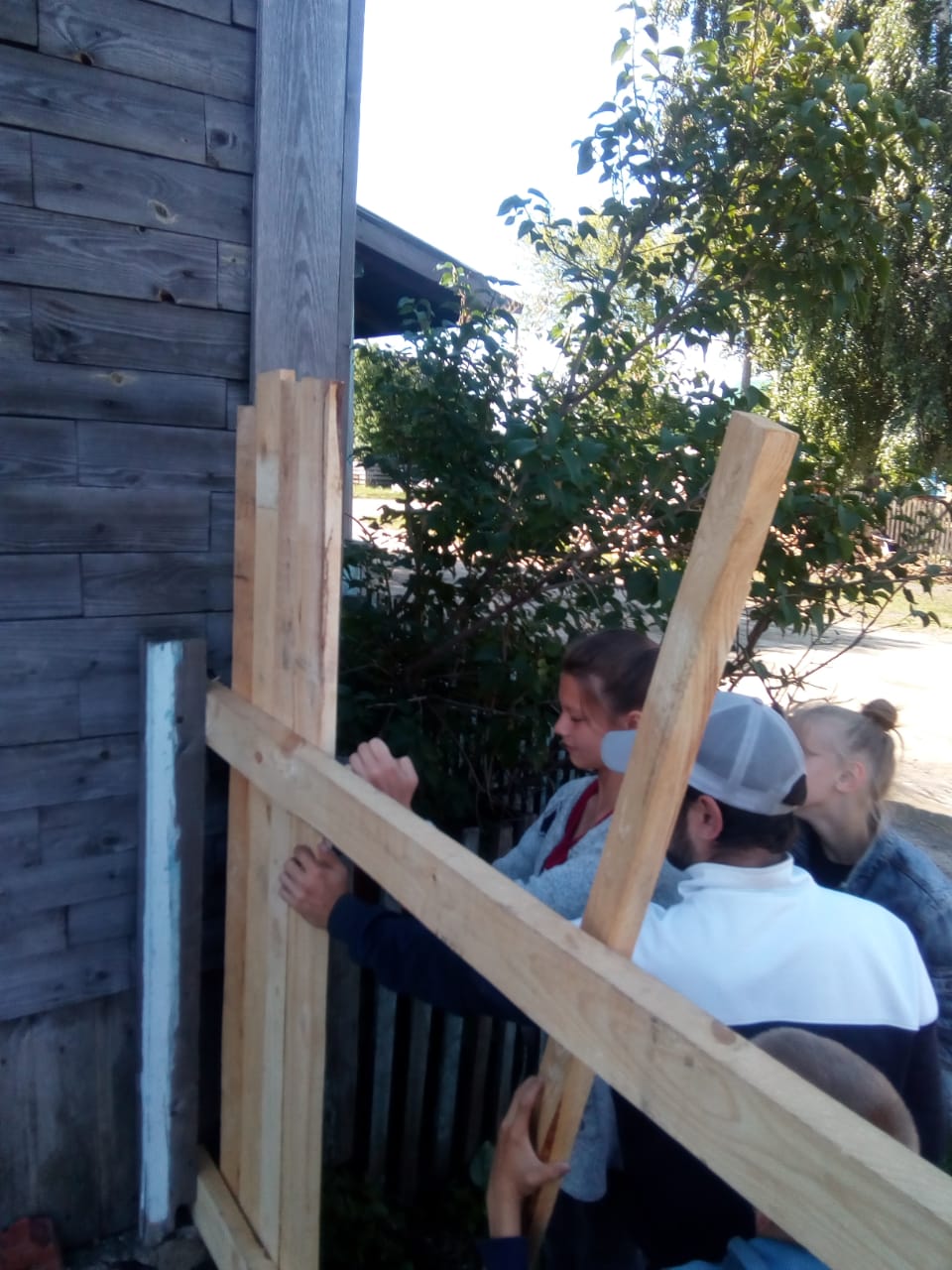 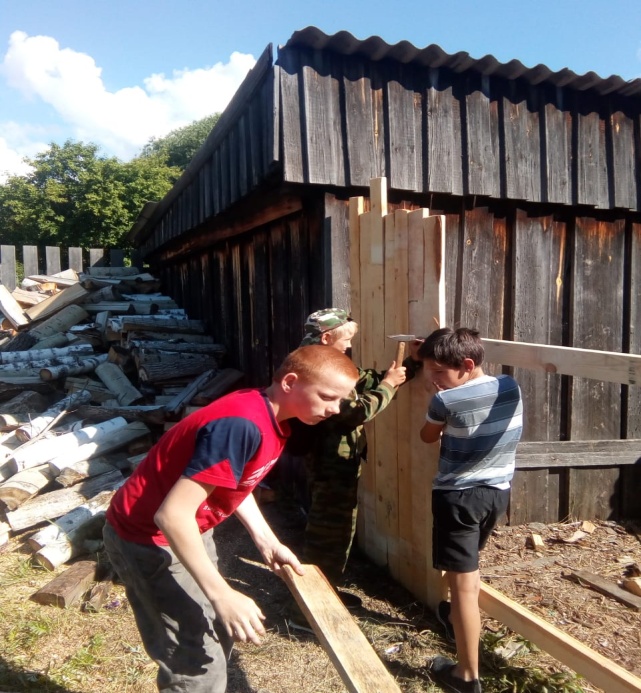 Не кочегары мы, а плотники…
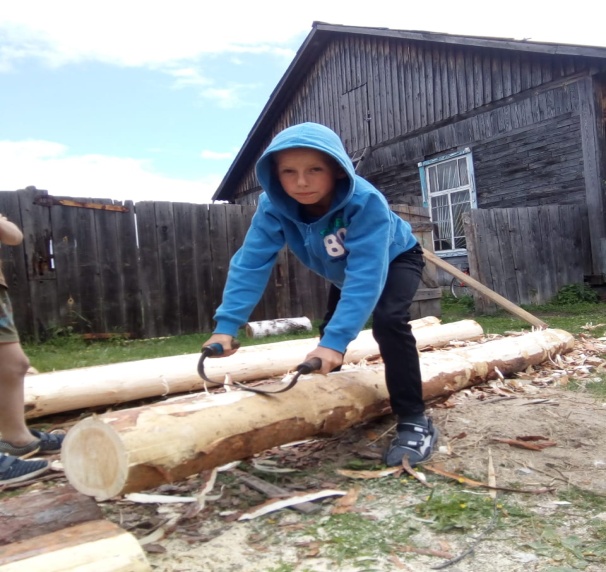 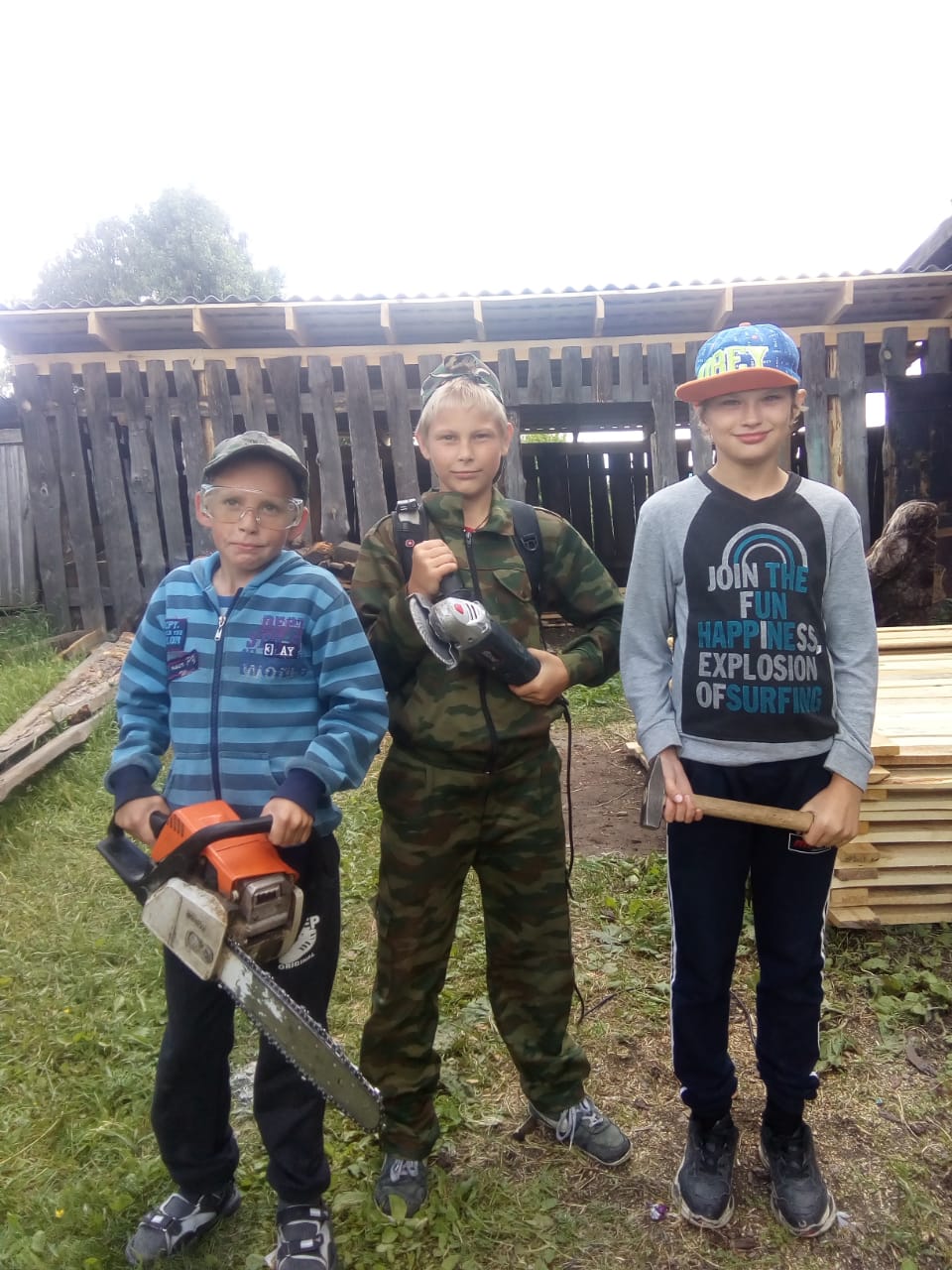 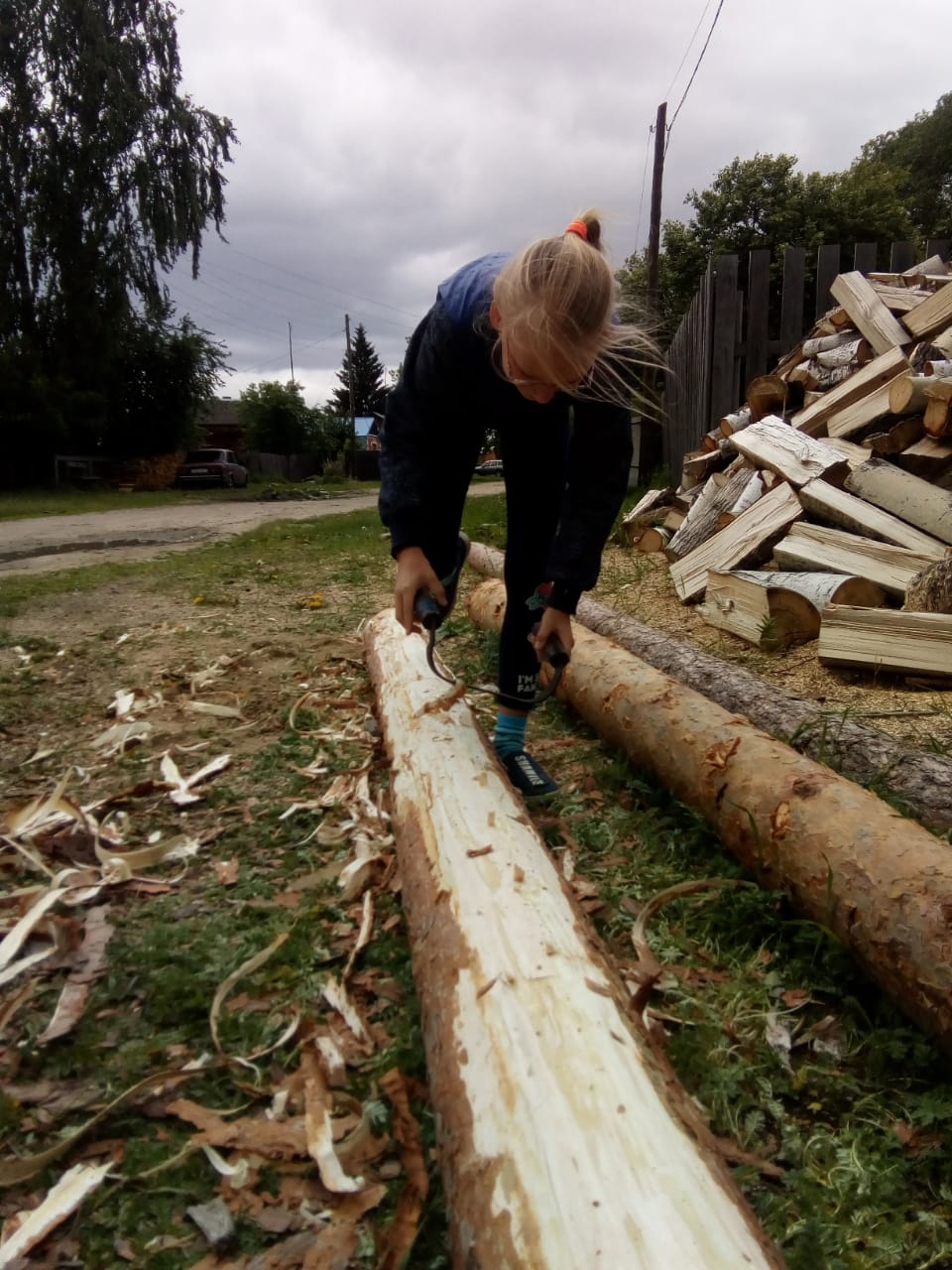 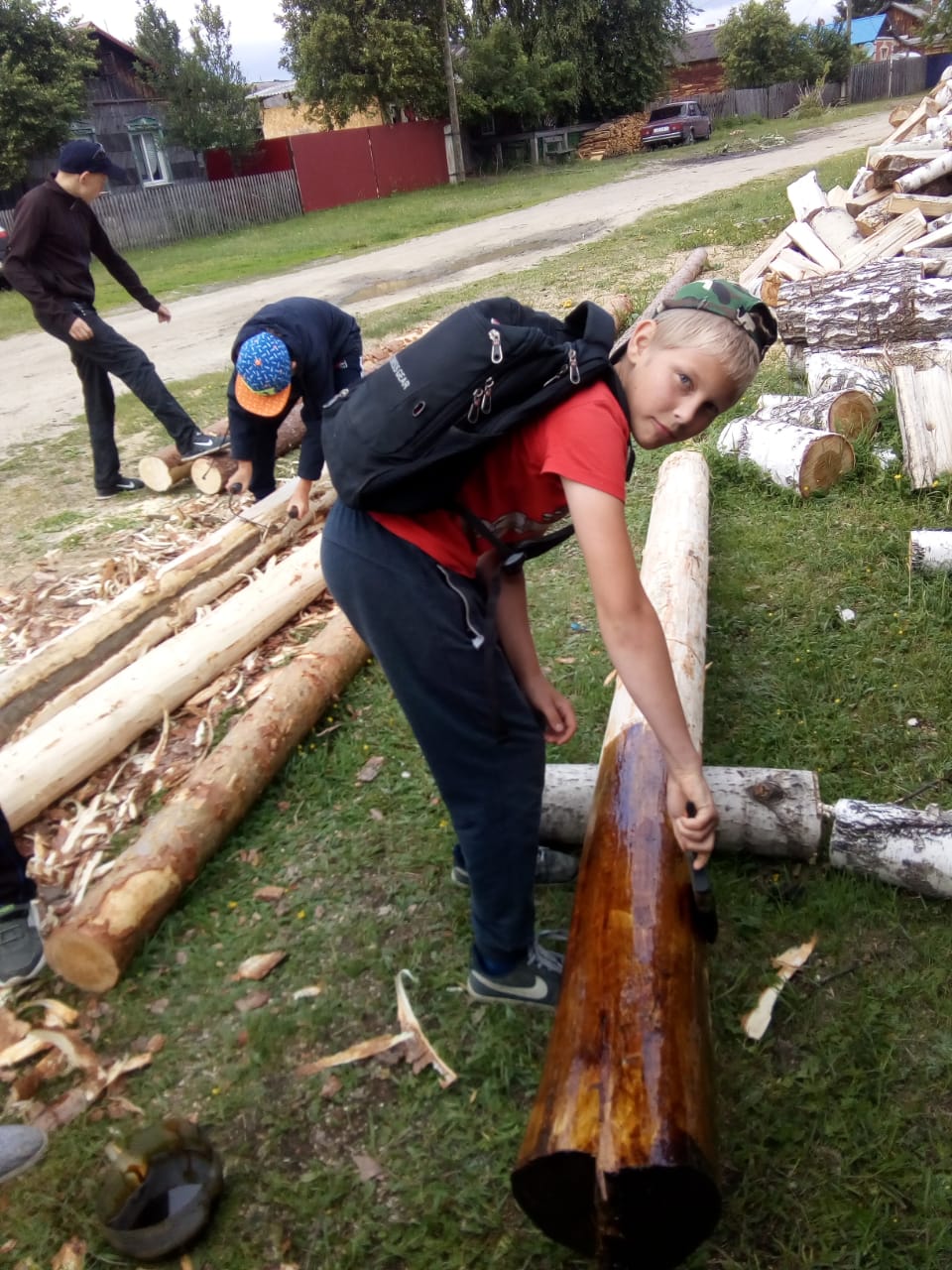 Дела делами, а обед по расписанию!
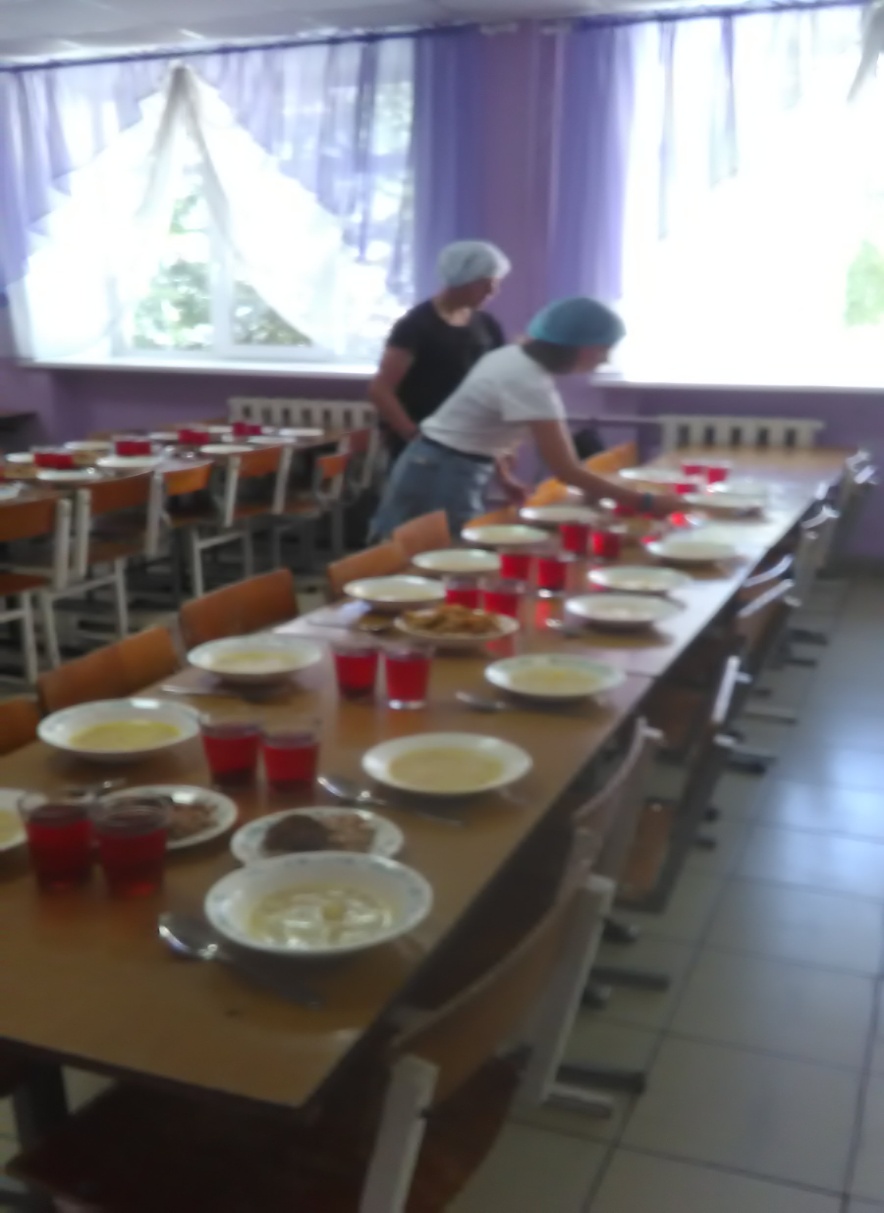 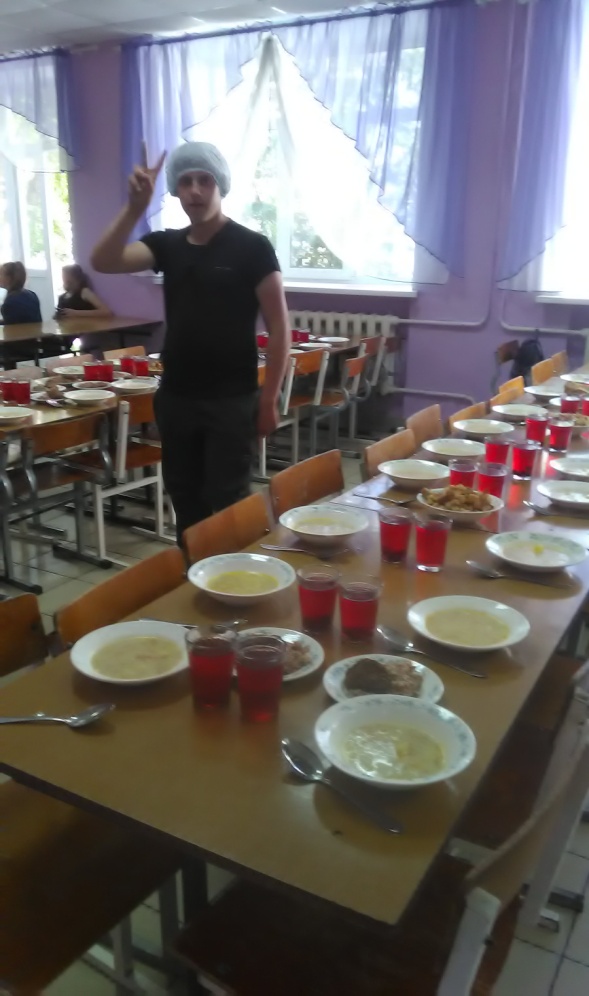 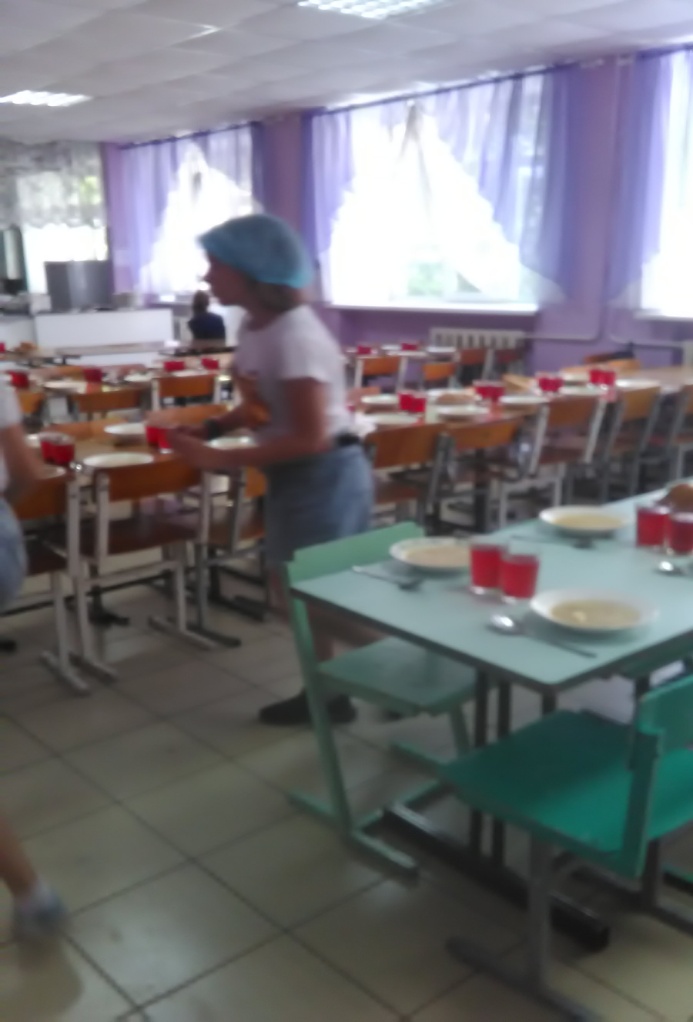 Пусть парадом командует дружба, пусть не грозит всей планете беда!
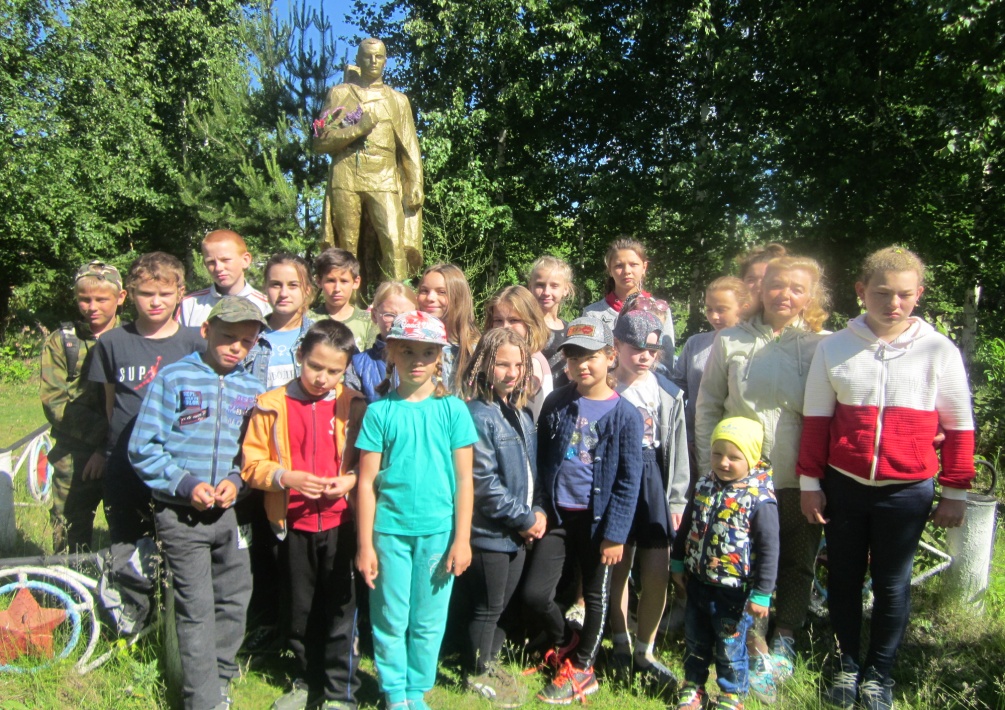 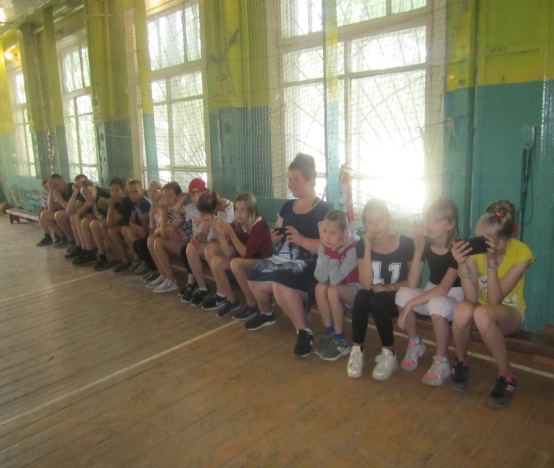 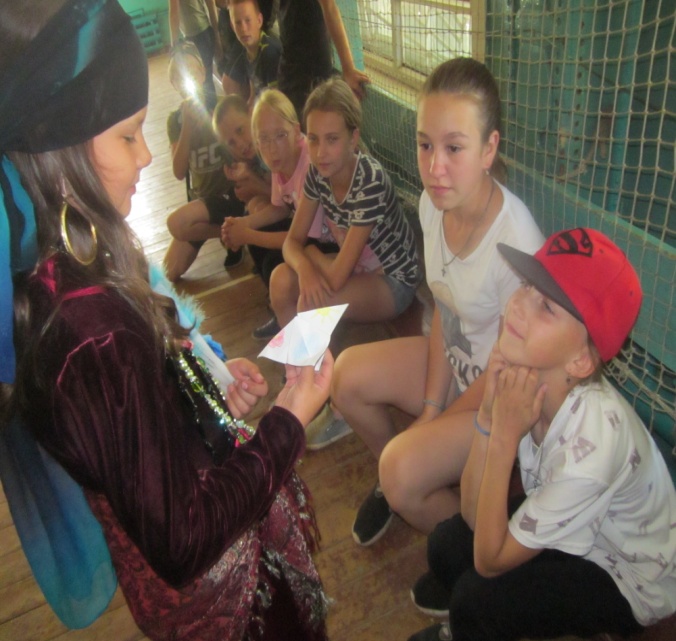 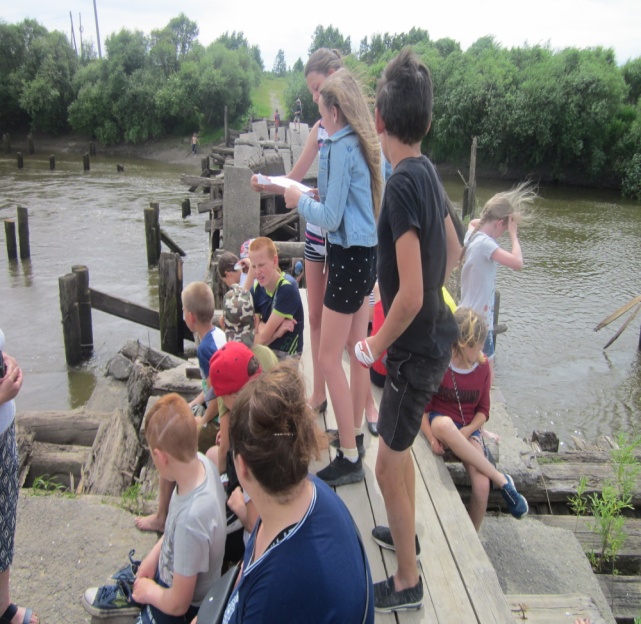 «Туристы» – САМЫЕ, САМЫЕ…
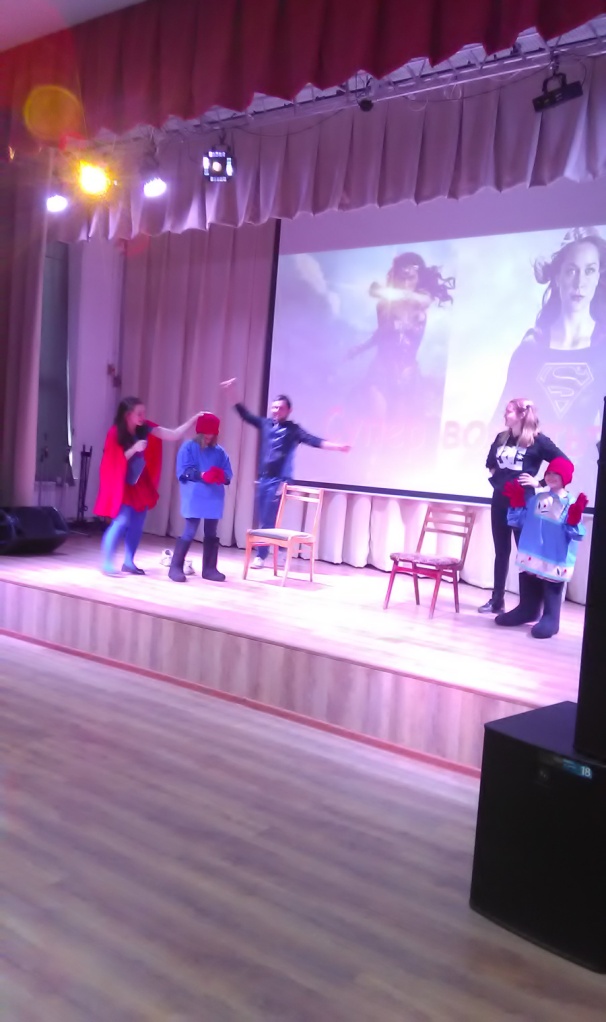 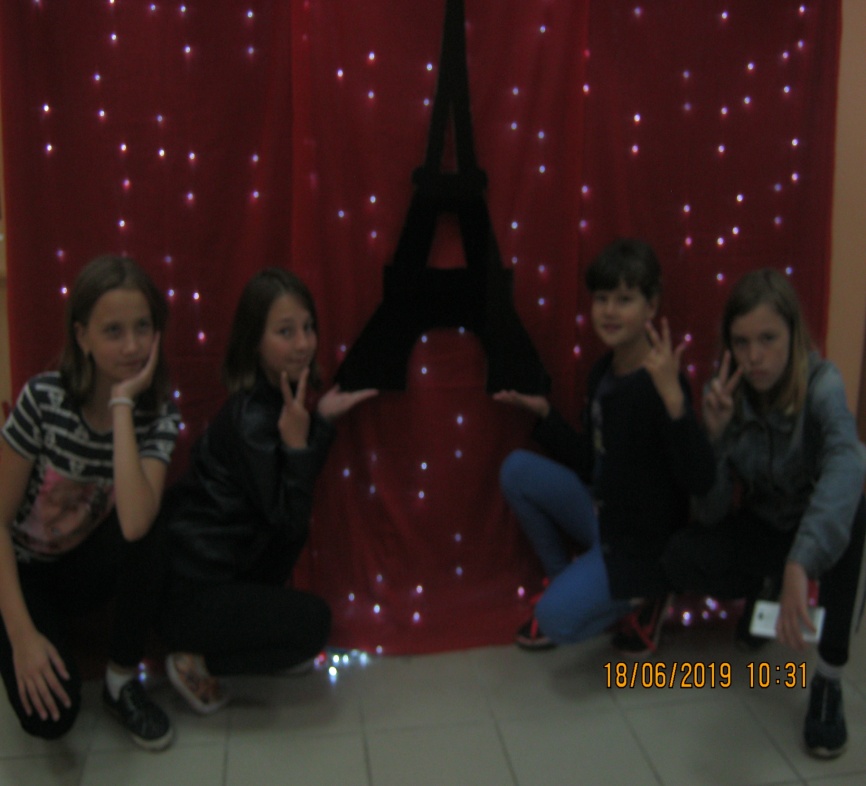 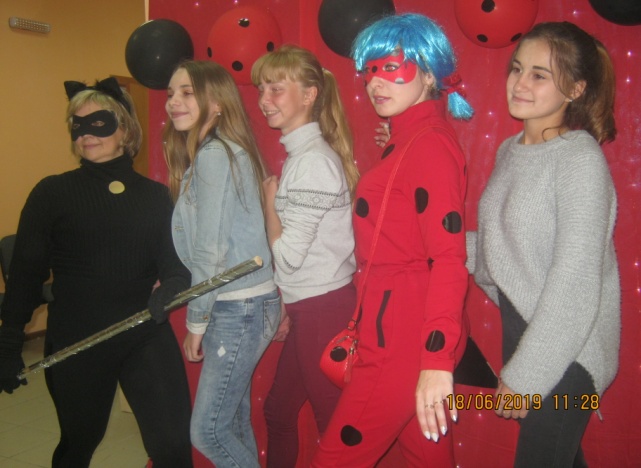 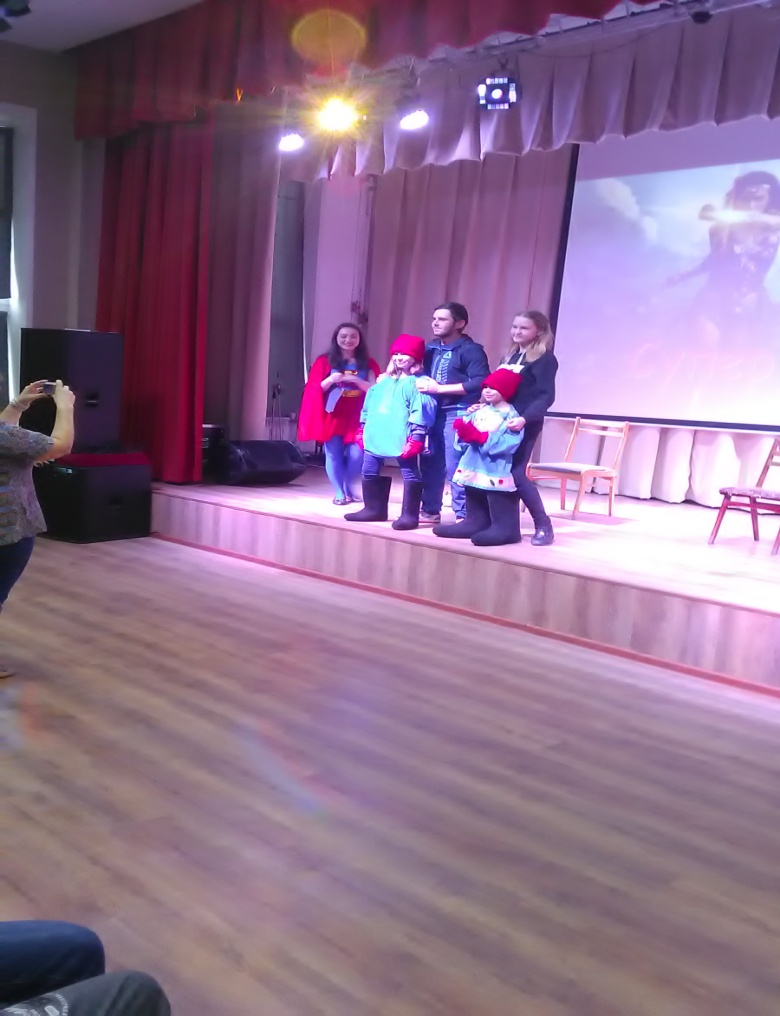 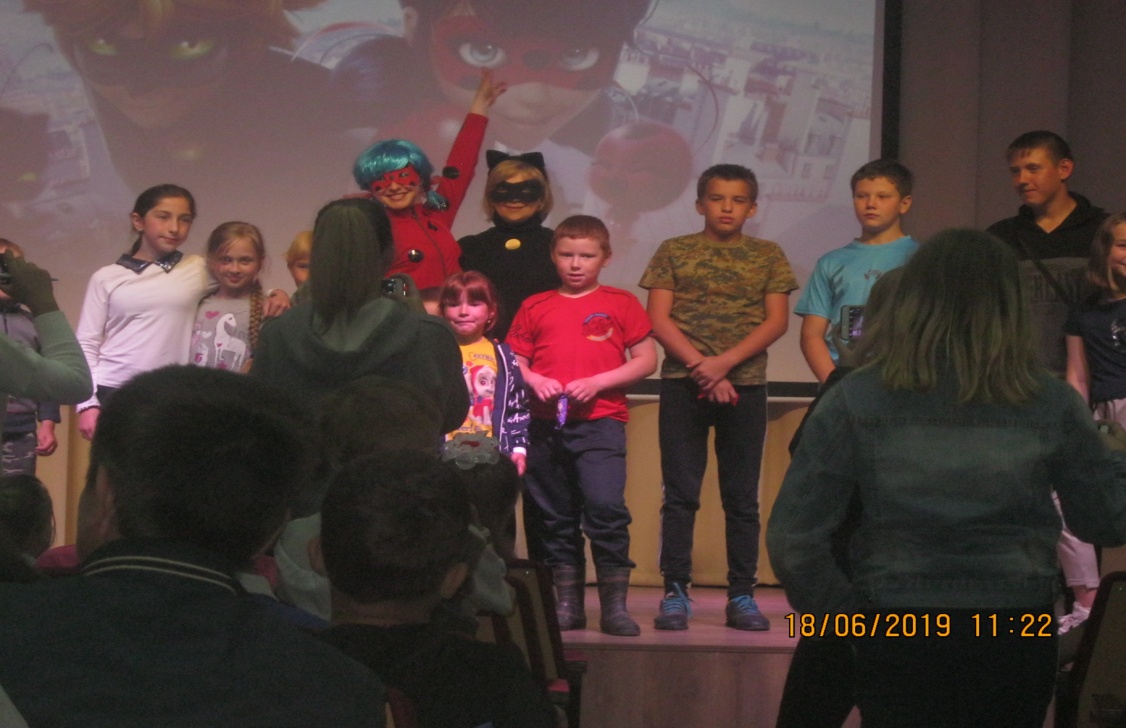 Мы в поход идём все дружно. Край родной                узнать нам нужно!
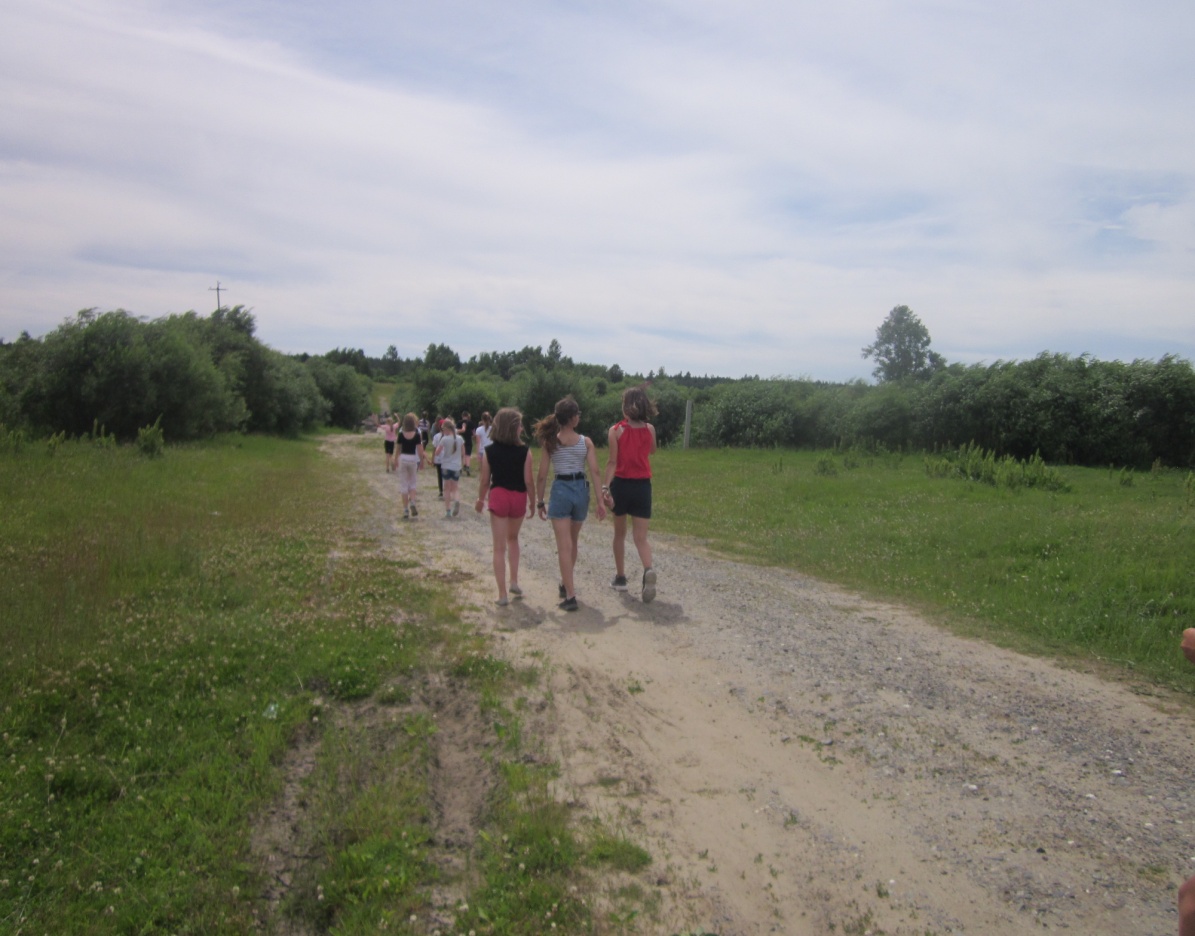 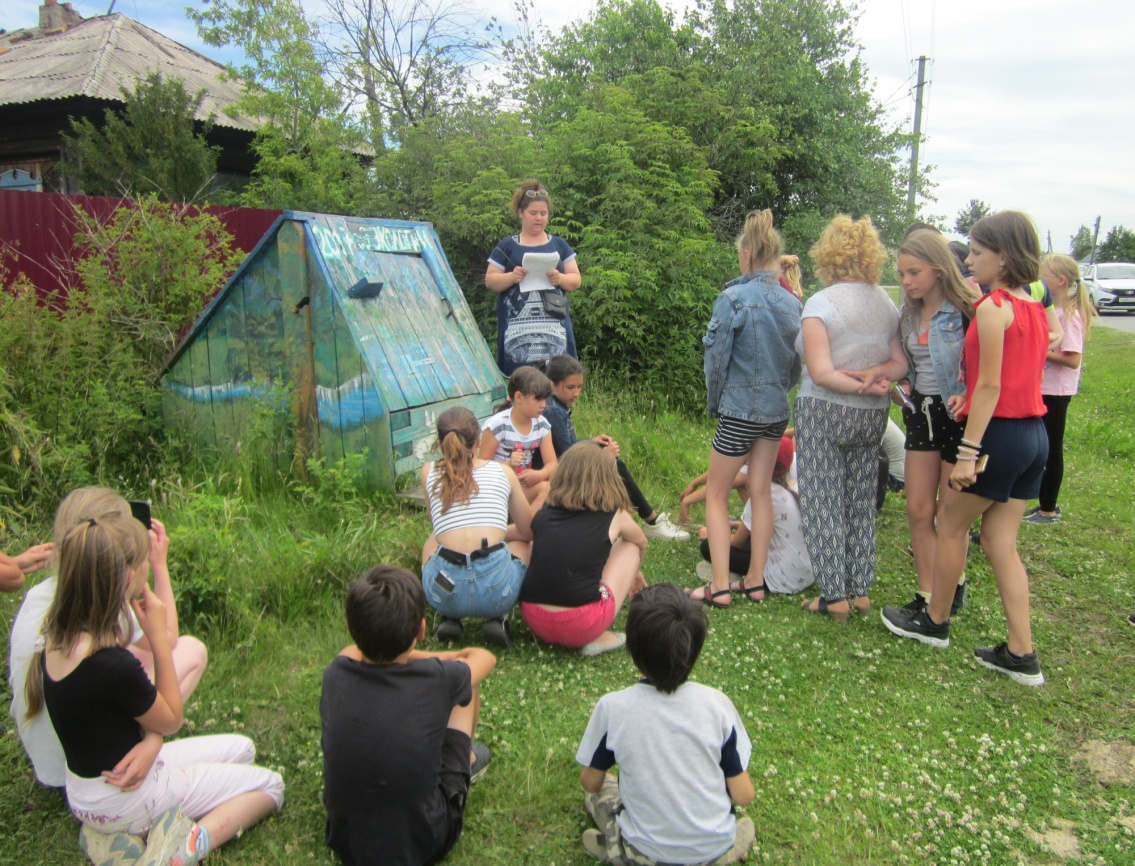 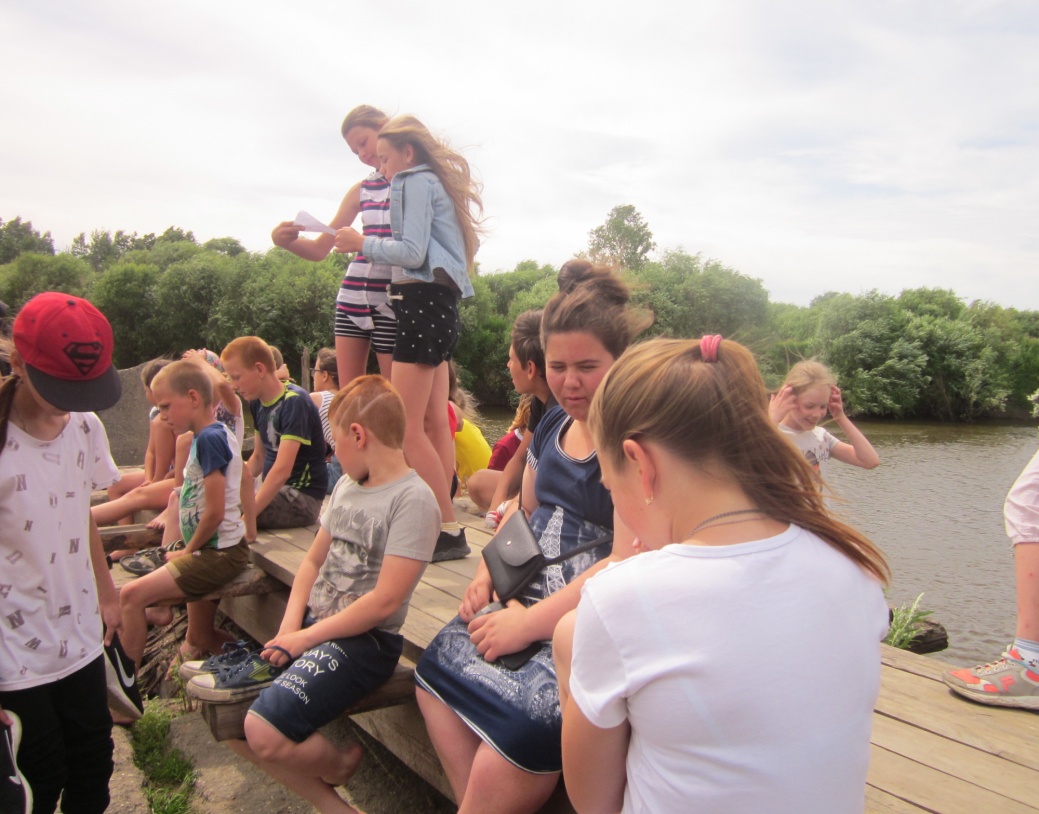 «Пилигрим» «зажигает»!
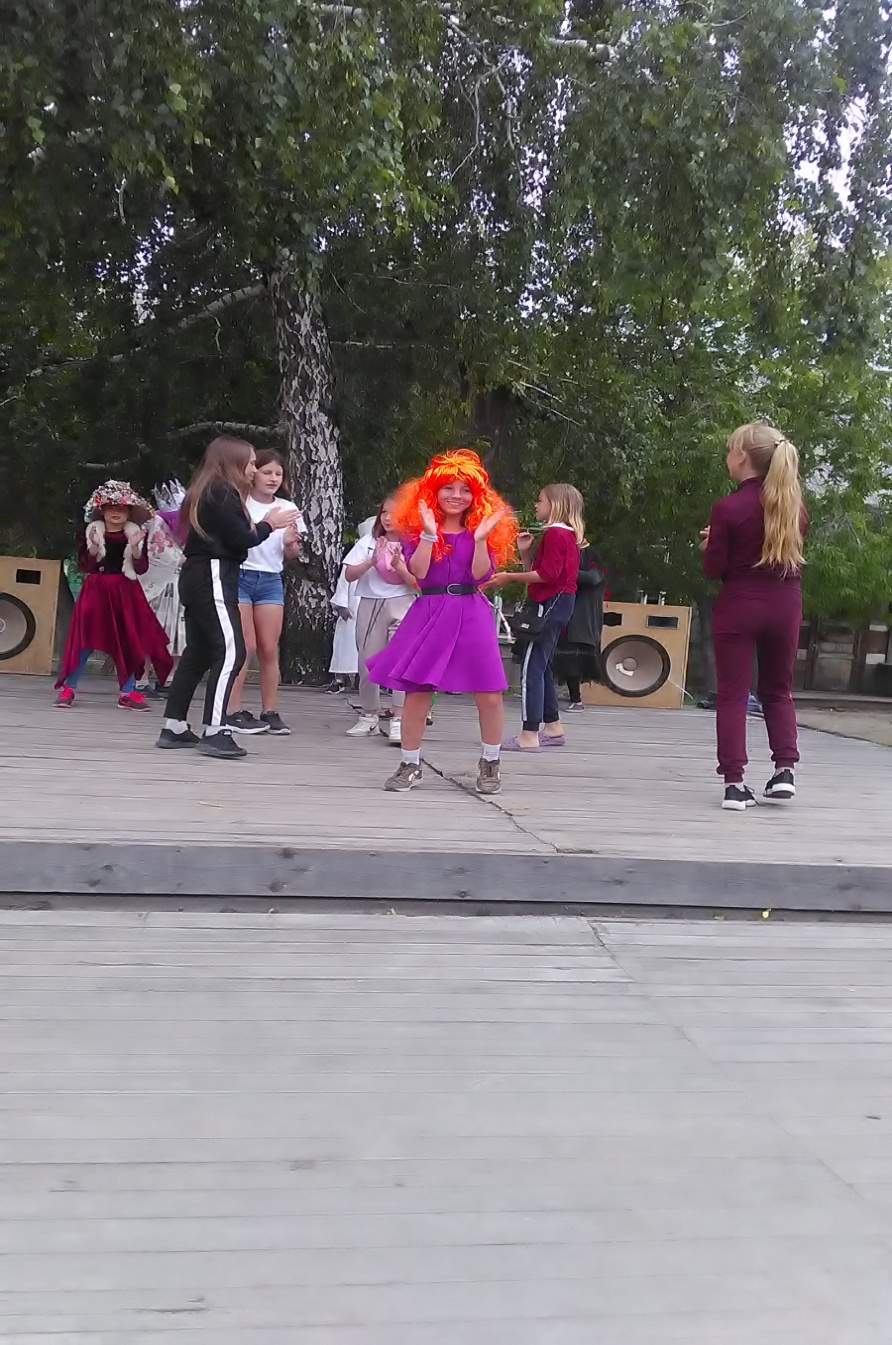 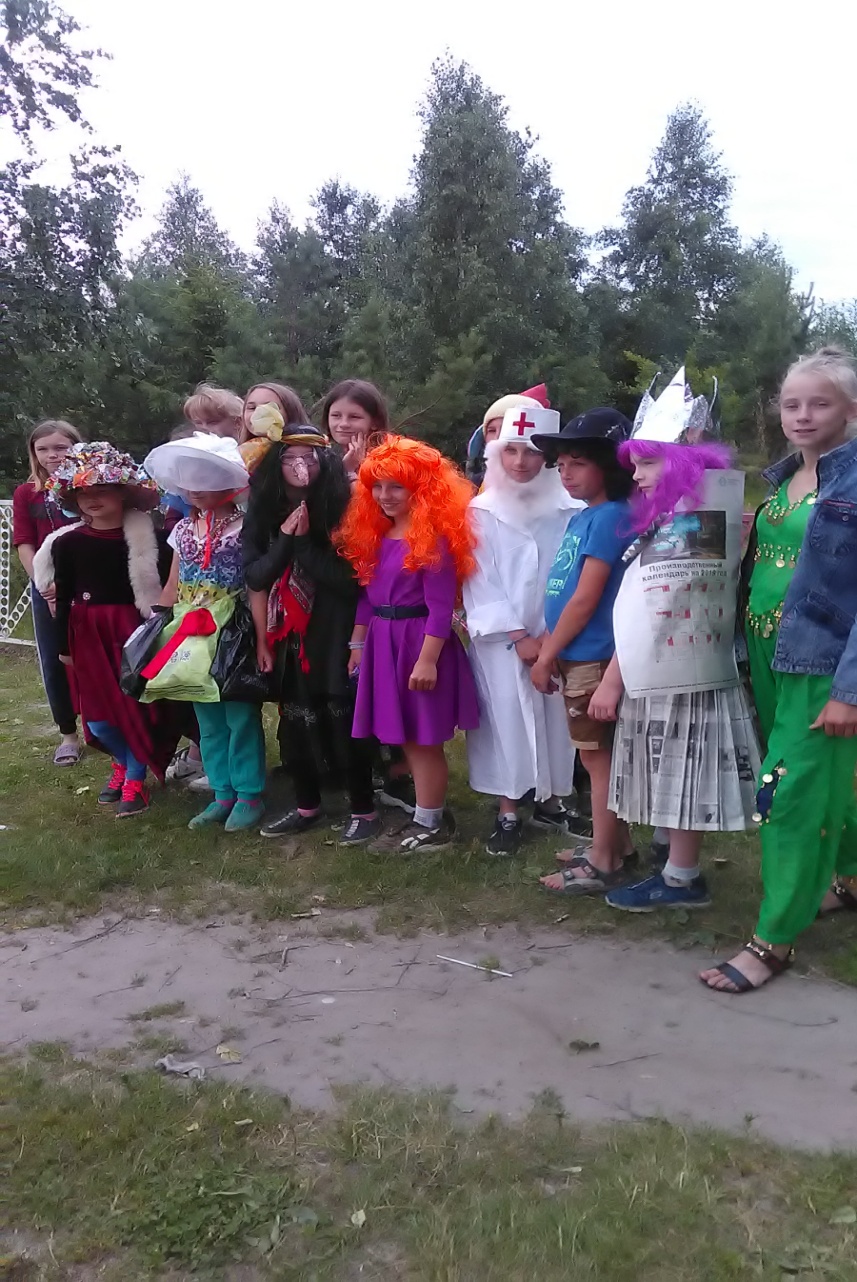 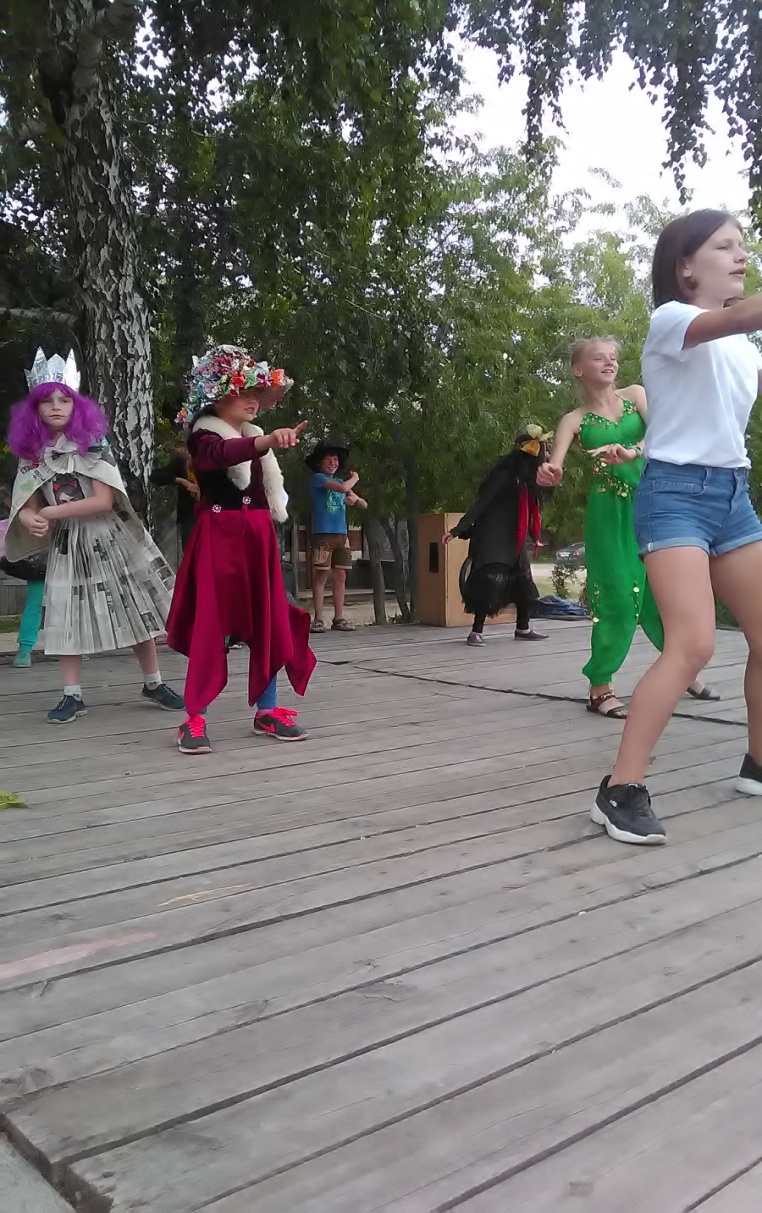 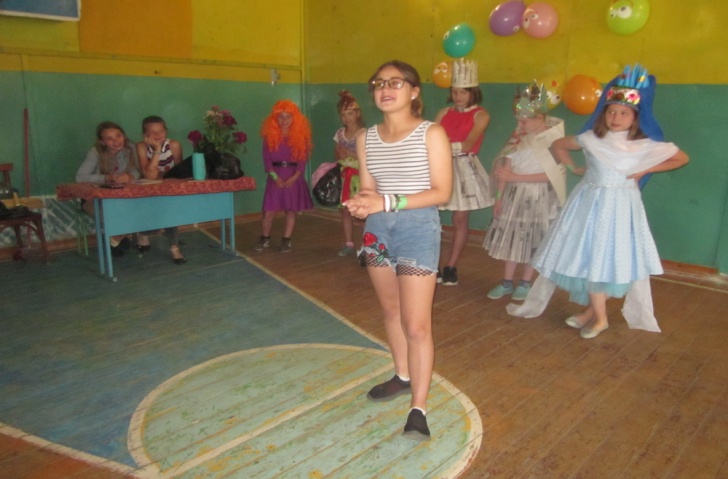 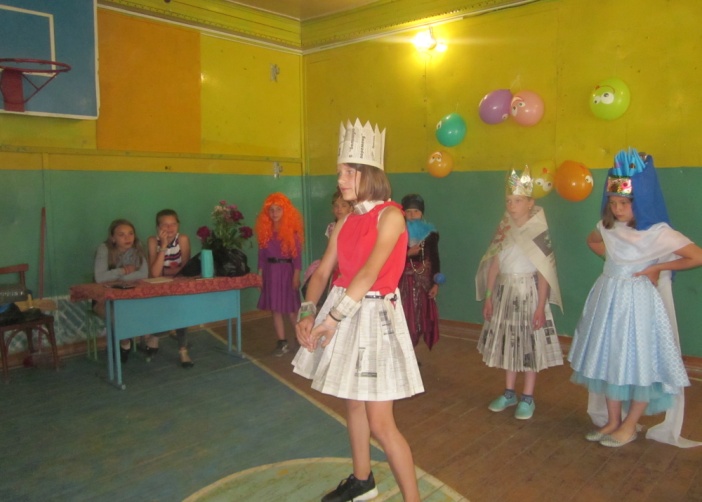 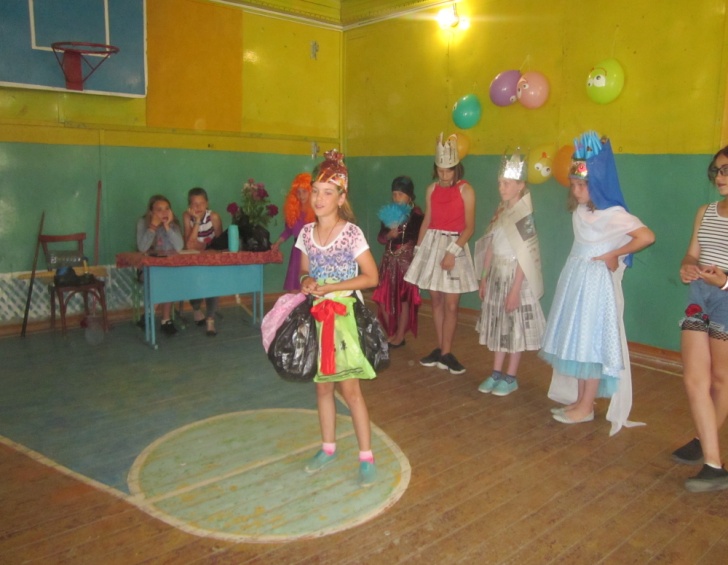 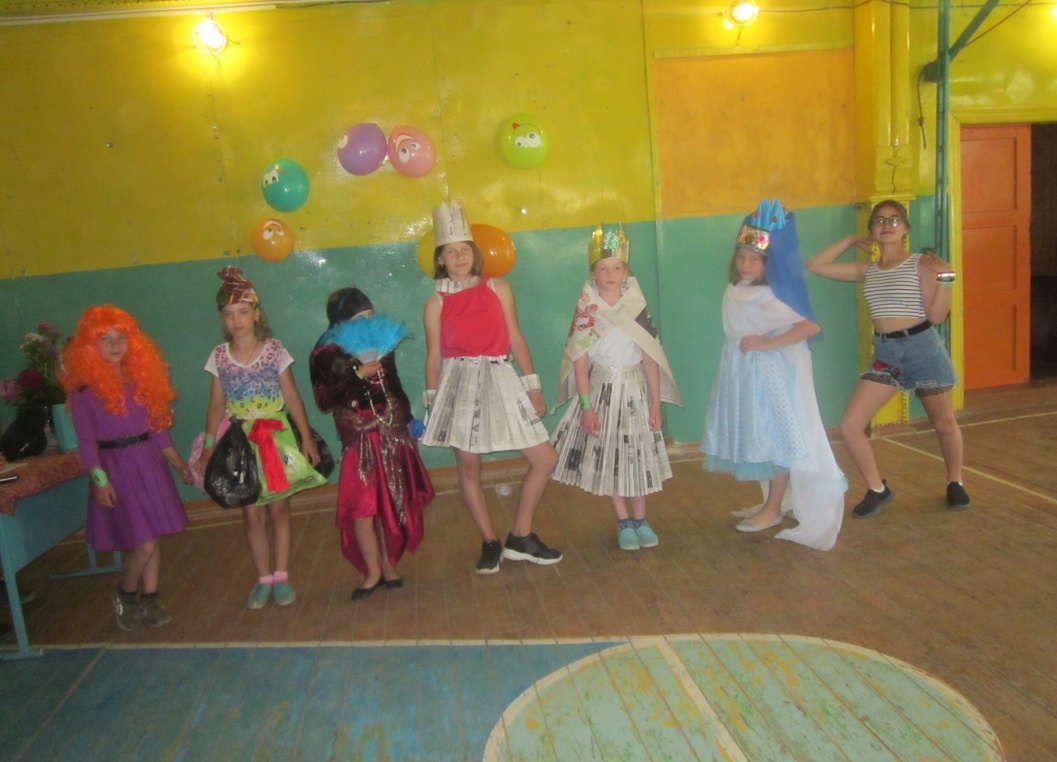 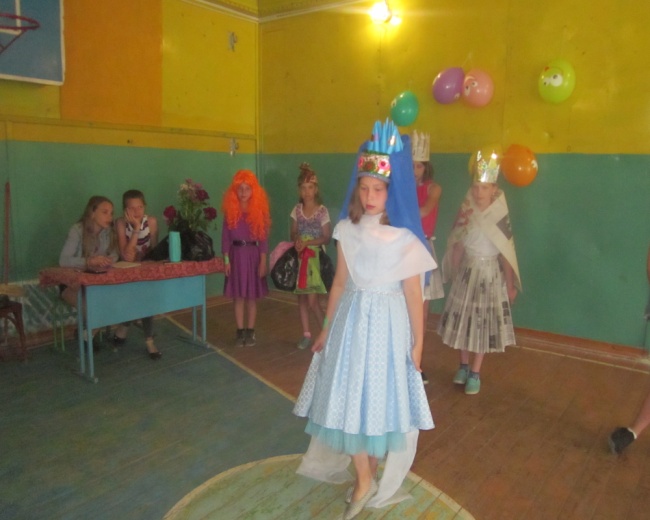 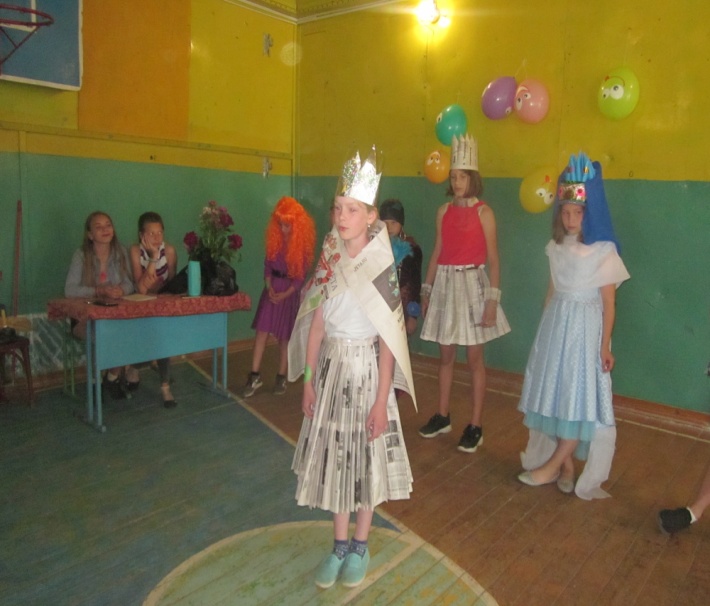 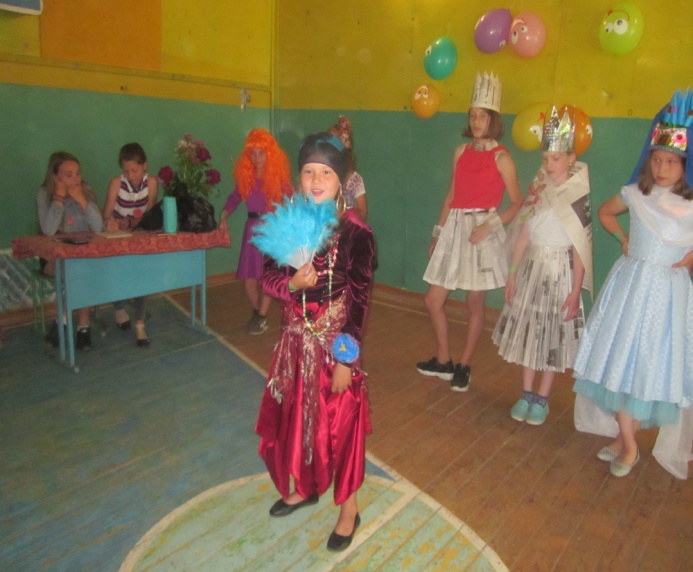 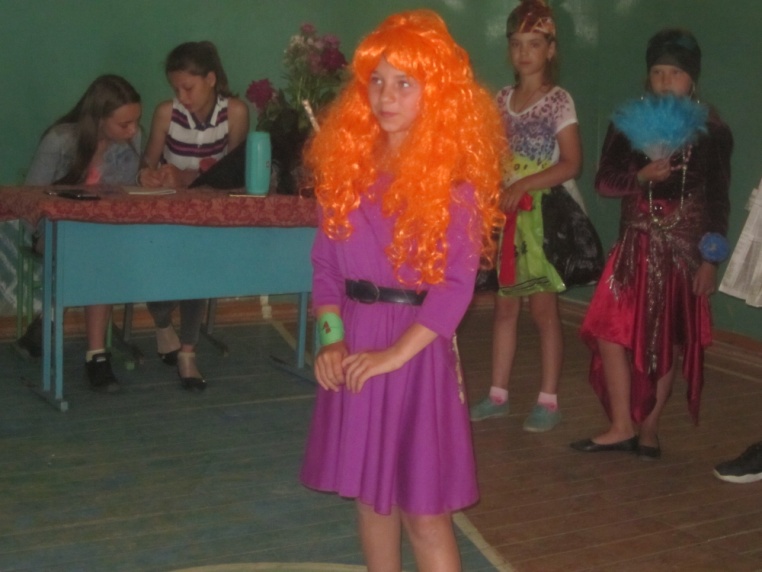 Самые обаятельные, привлекательные  и творческие «Мисс».
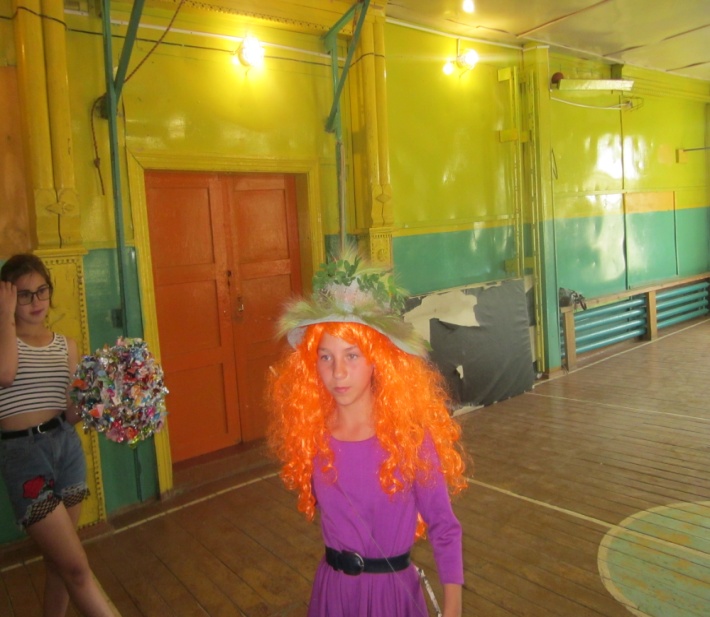 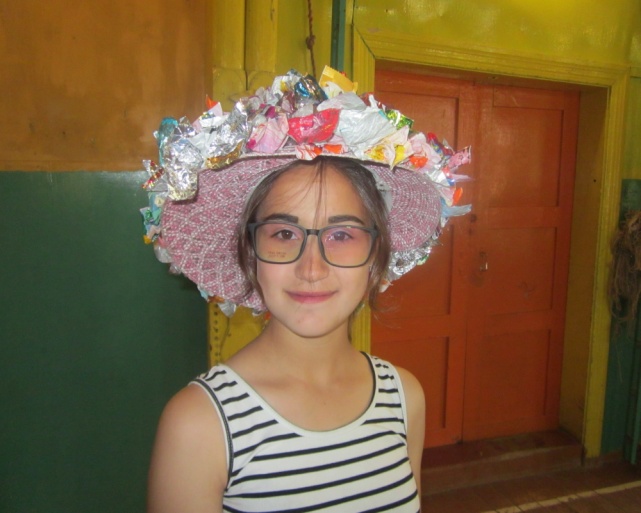 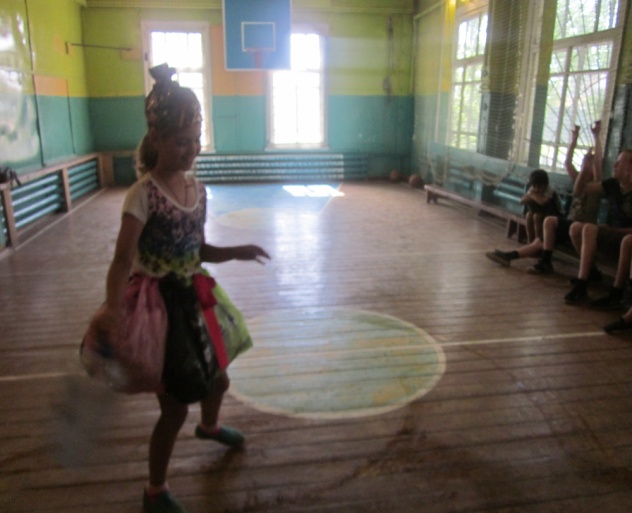 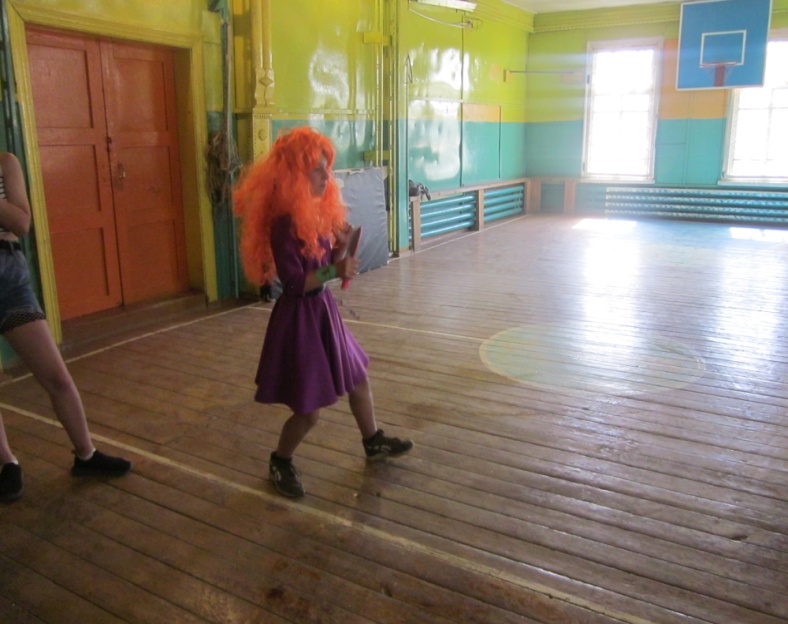 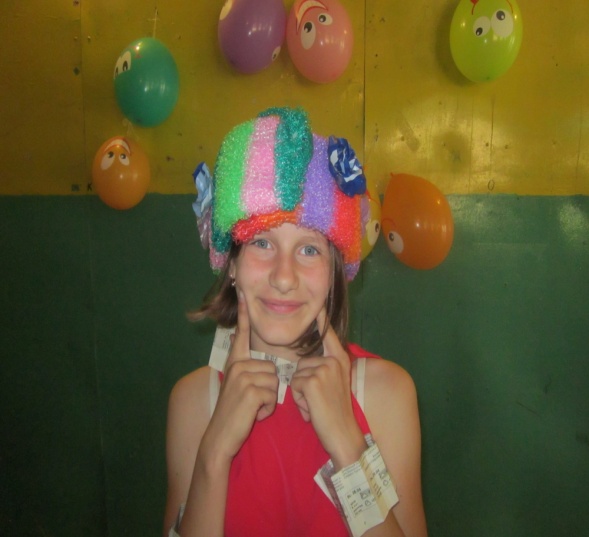 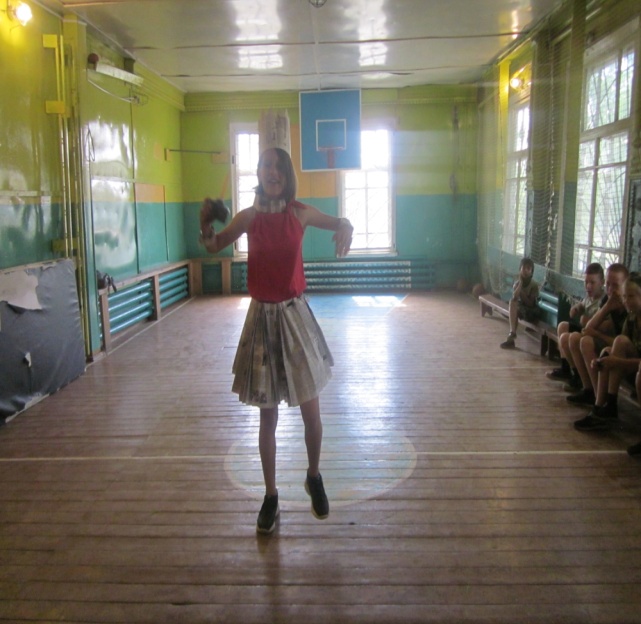 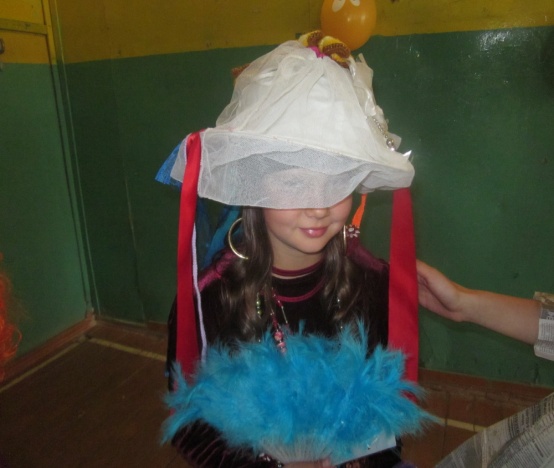 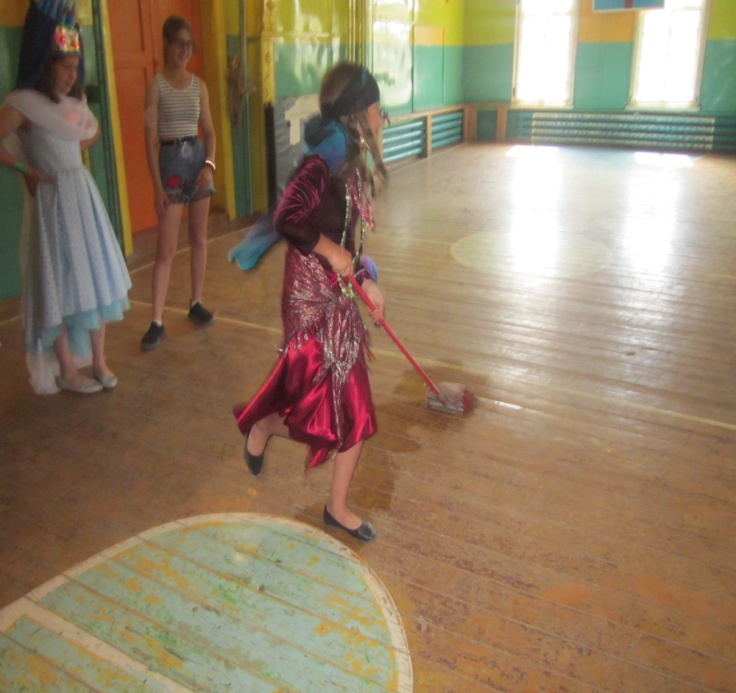 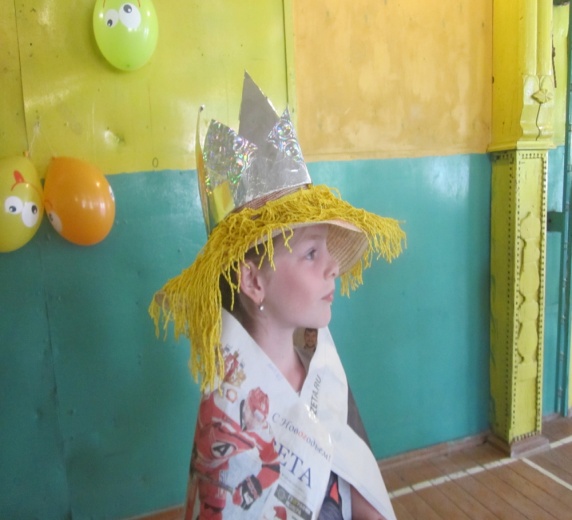 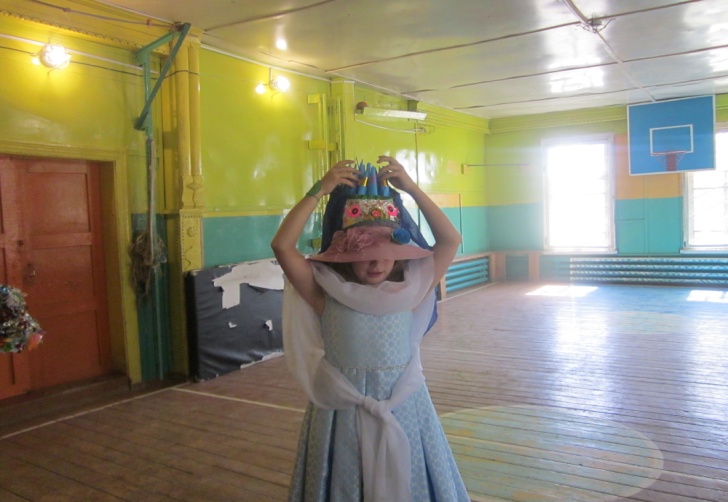 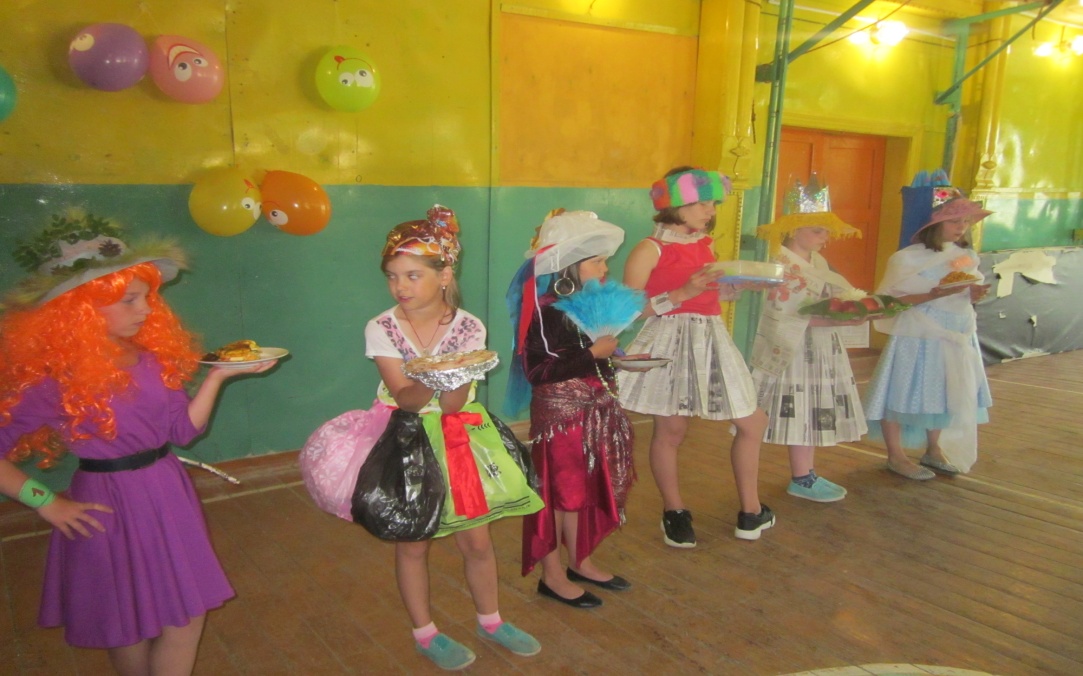 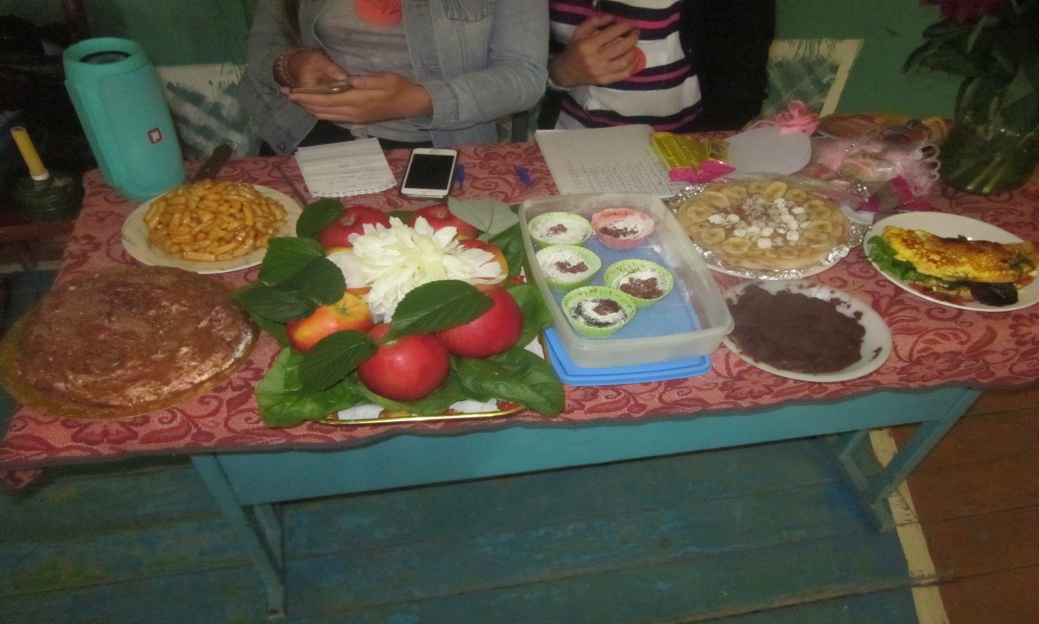 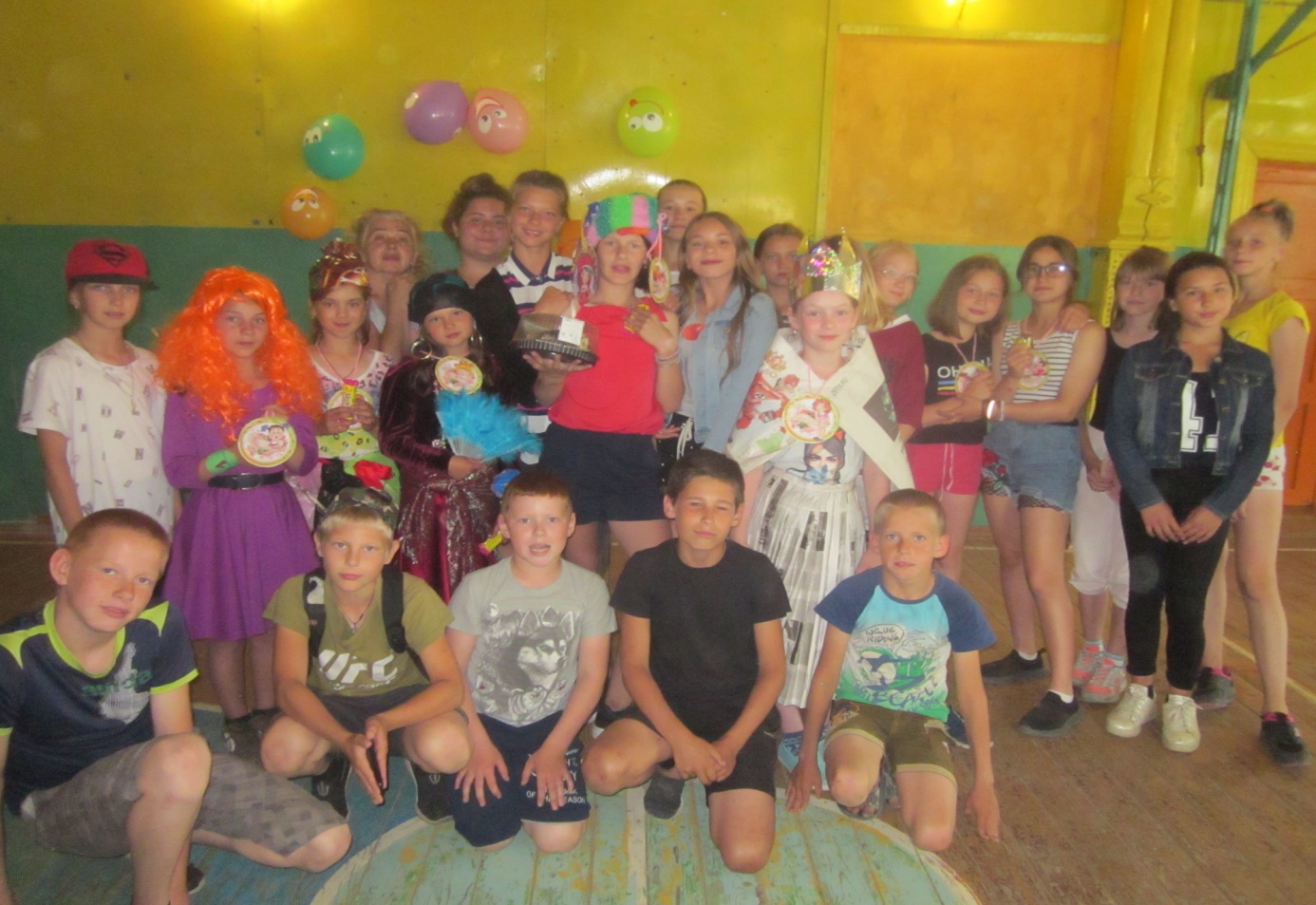 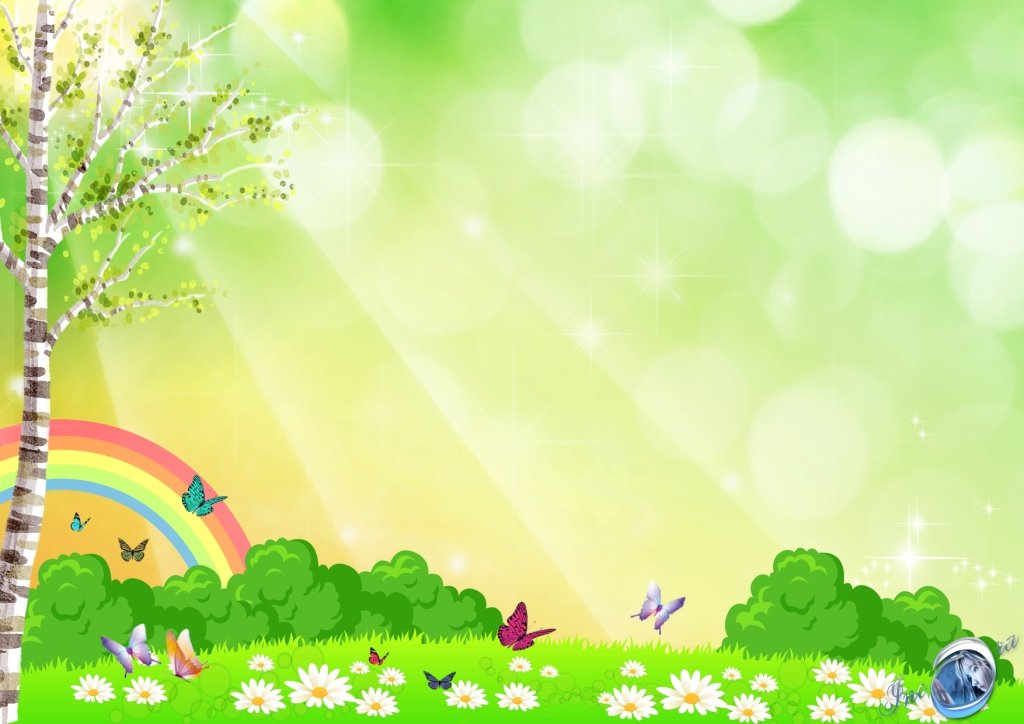 Мы одной планеты дети,
 Все друзья, одна семья.
 Дружбе нет преград на свете,
 Дружба это – ты и я!
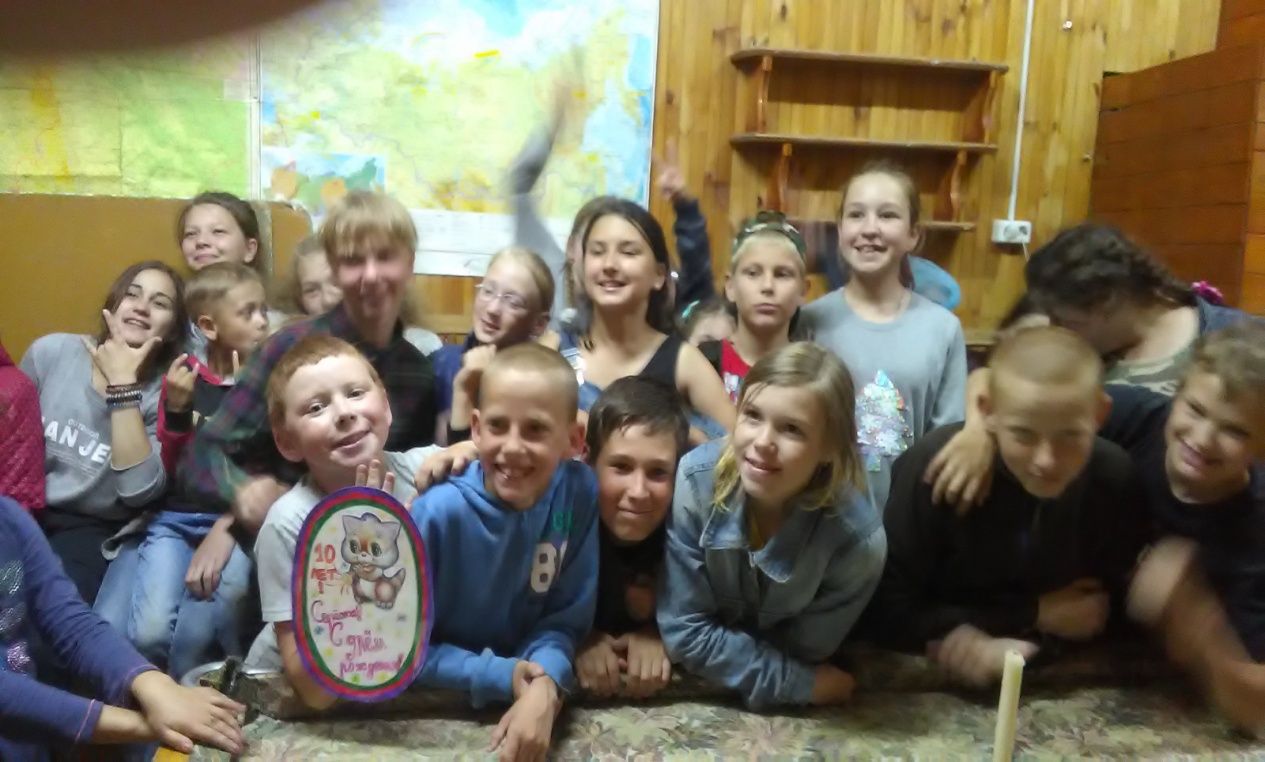